Родовые окончанияимен существительных
Учитель-логопед Чатян Р.С.
ГБОУ Школа 1512 г.Москва
Имена существительные женского рода с окончаниями –а,-я
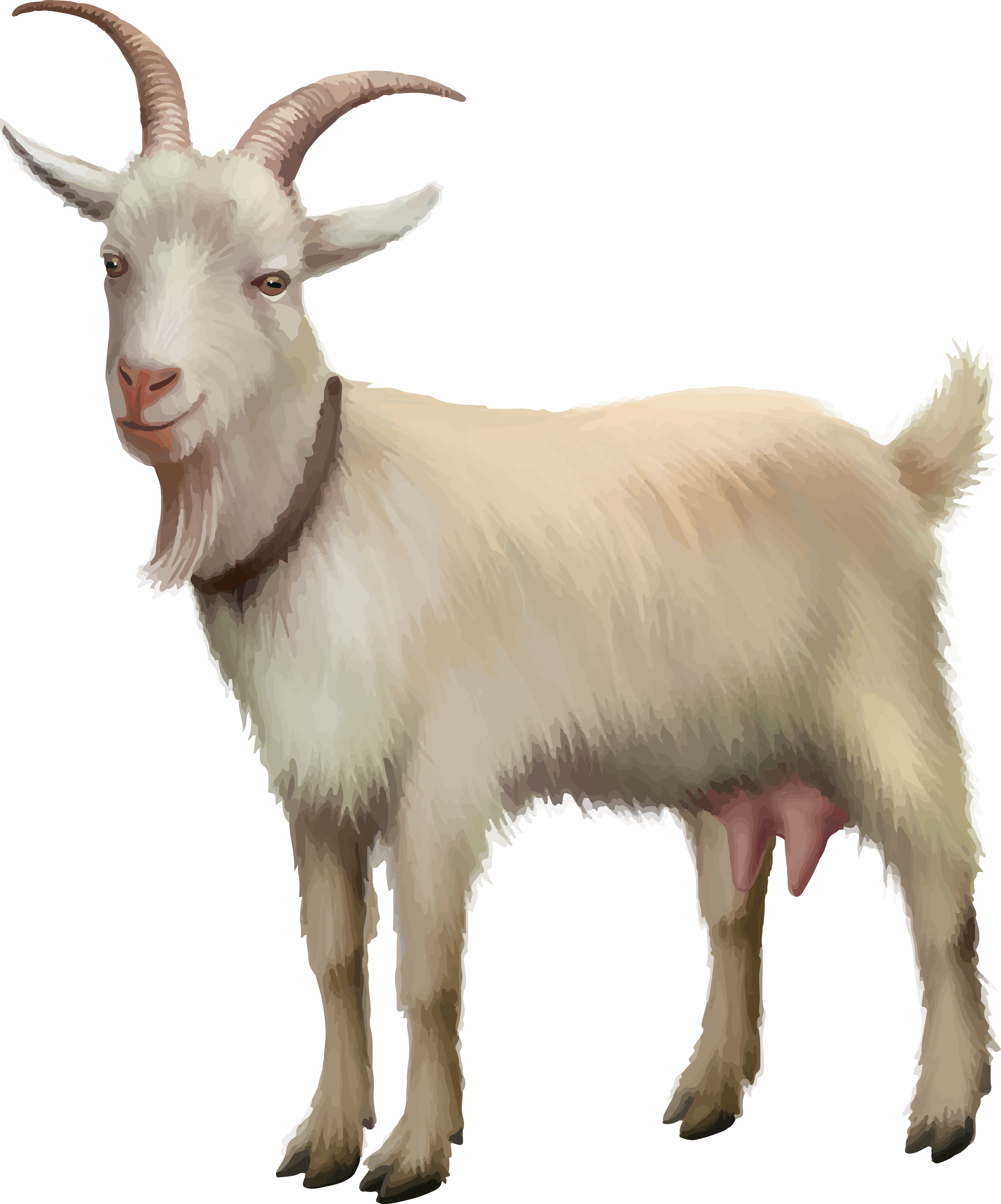 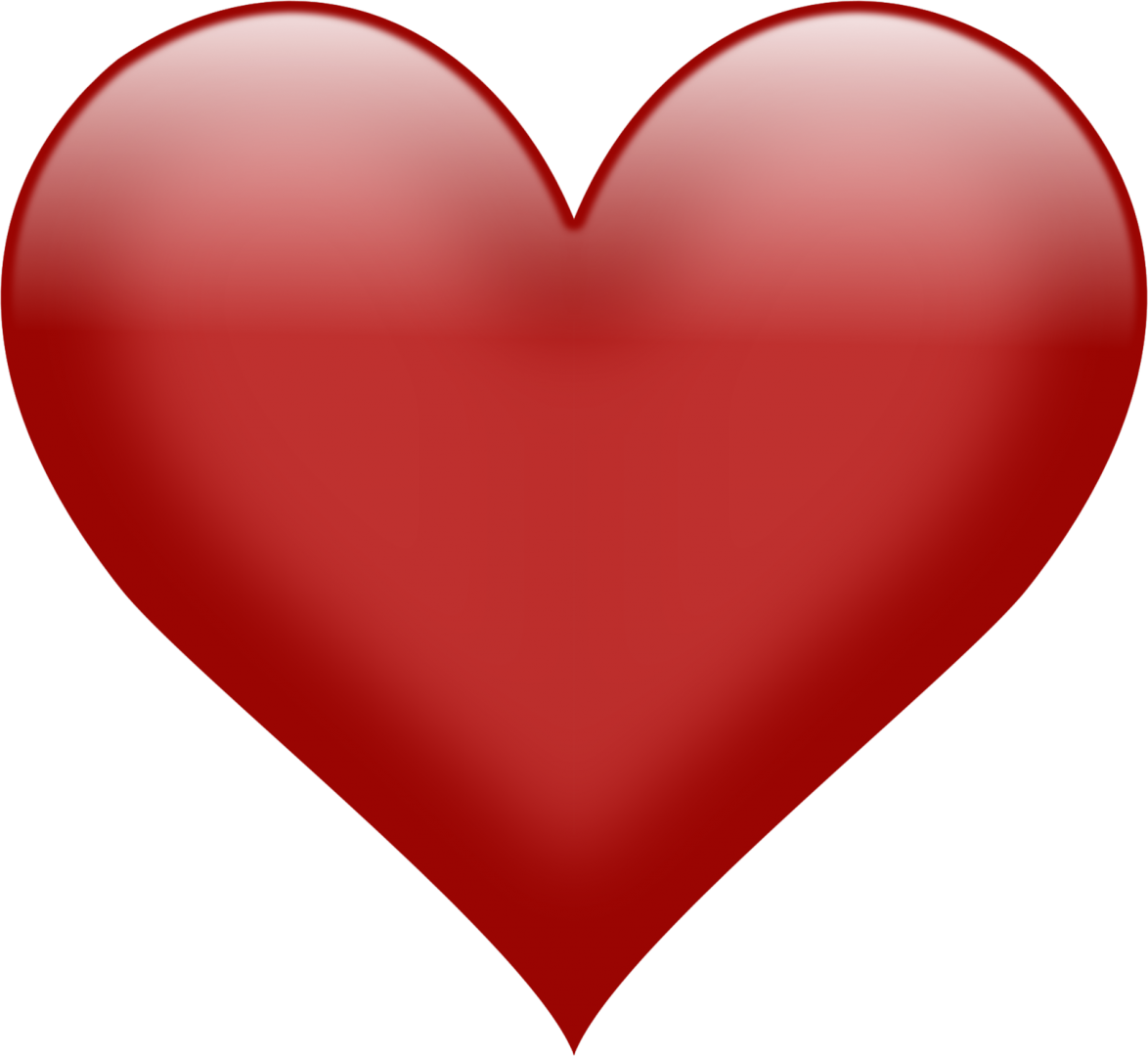 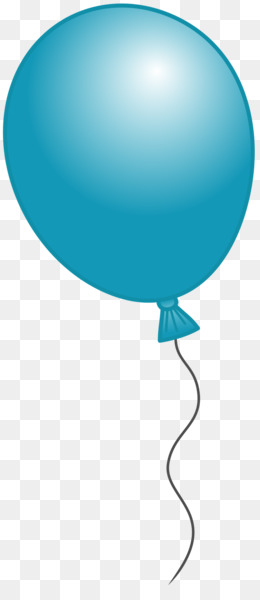 ВЫБИРАЙ
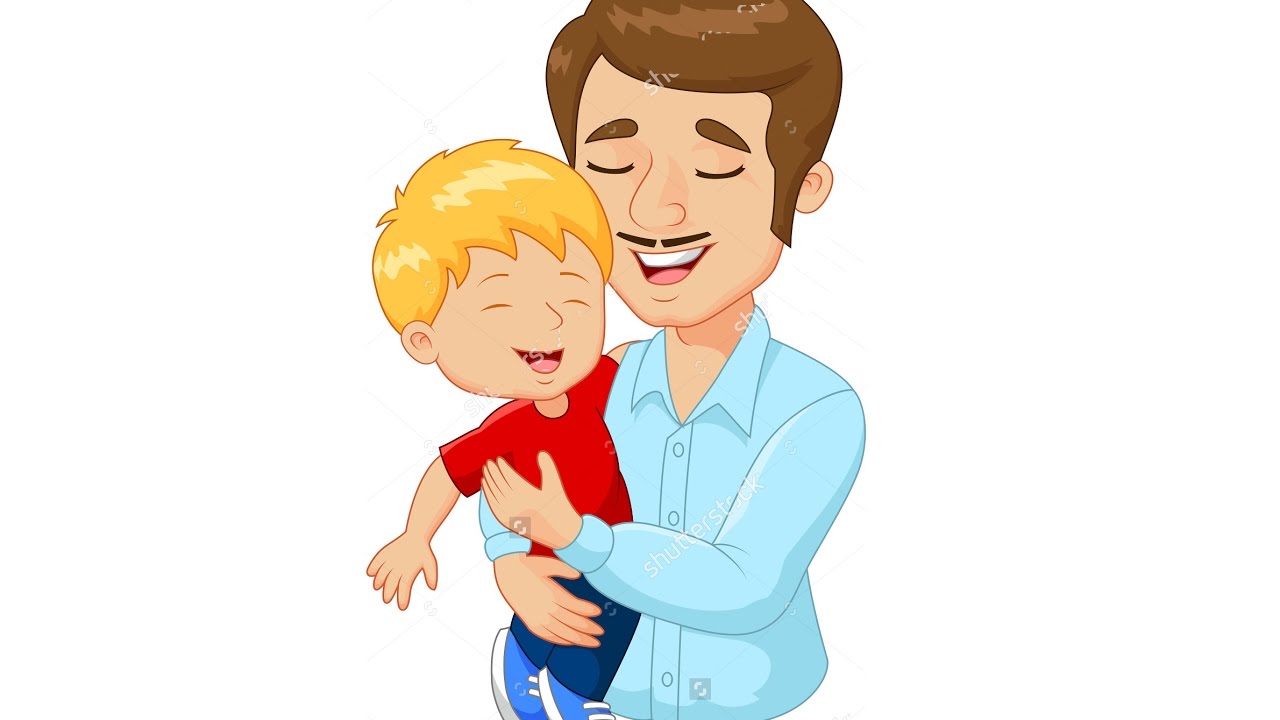 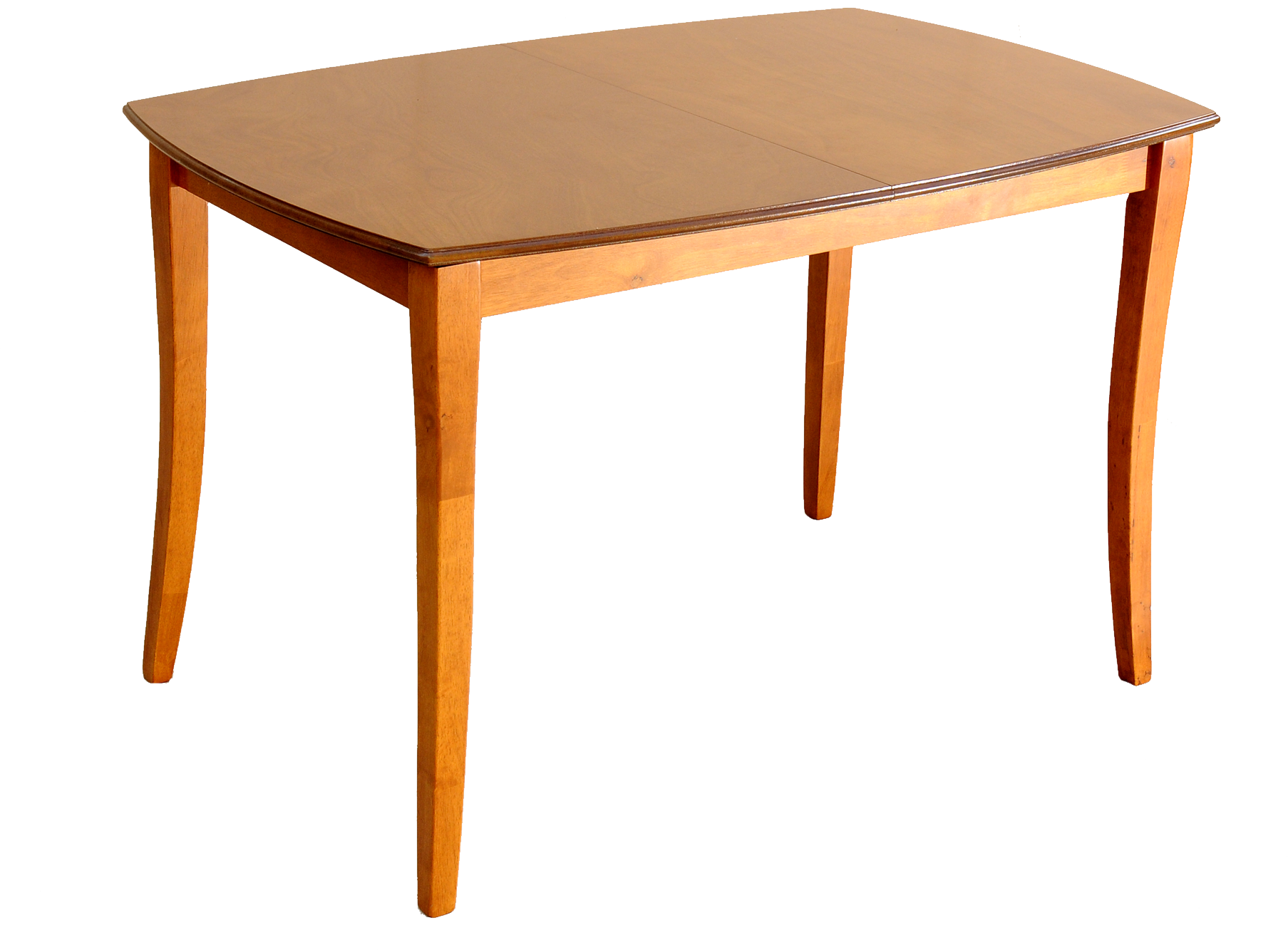 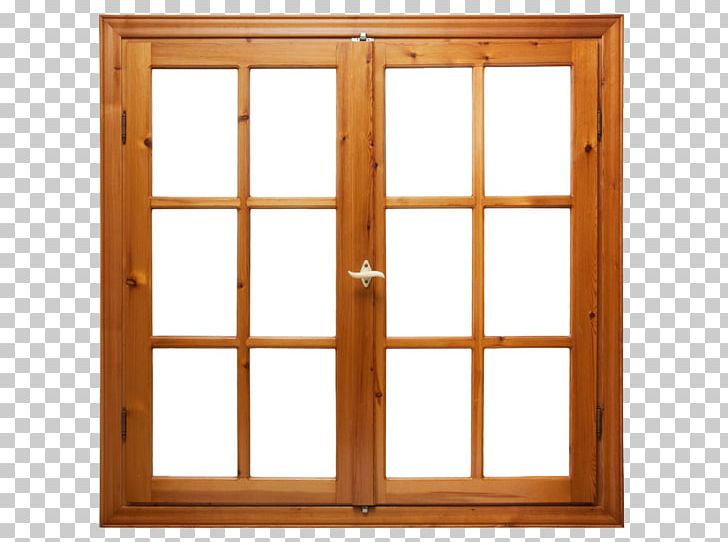 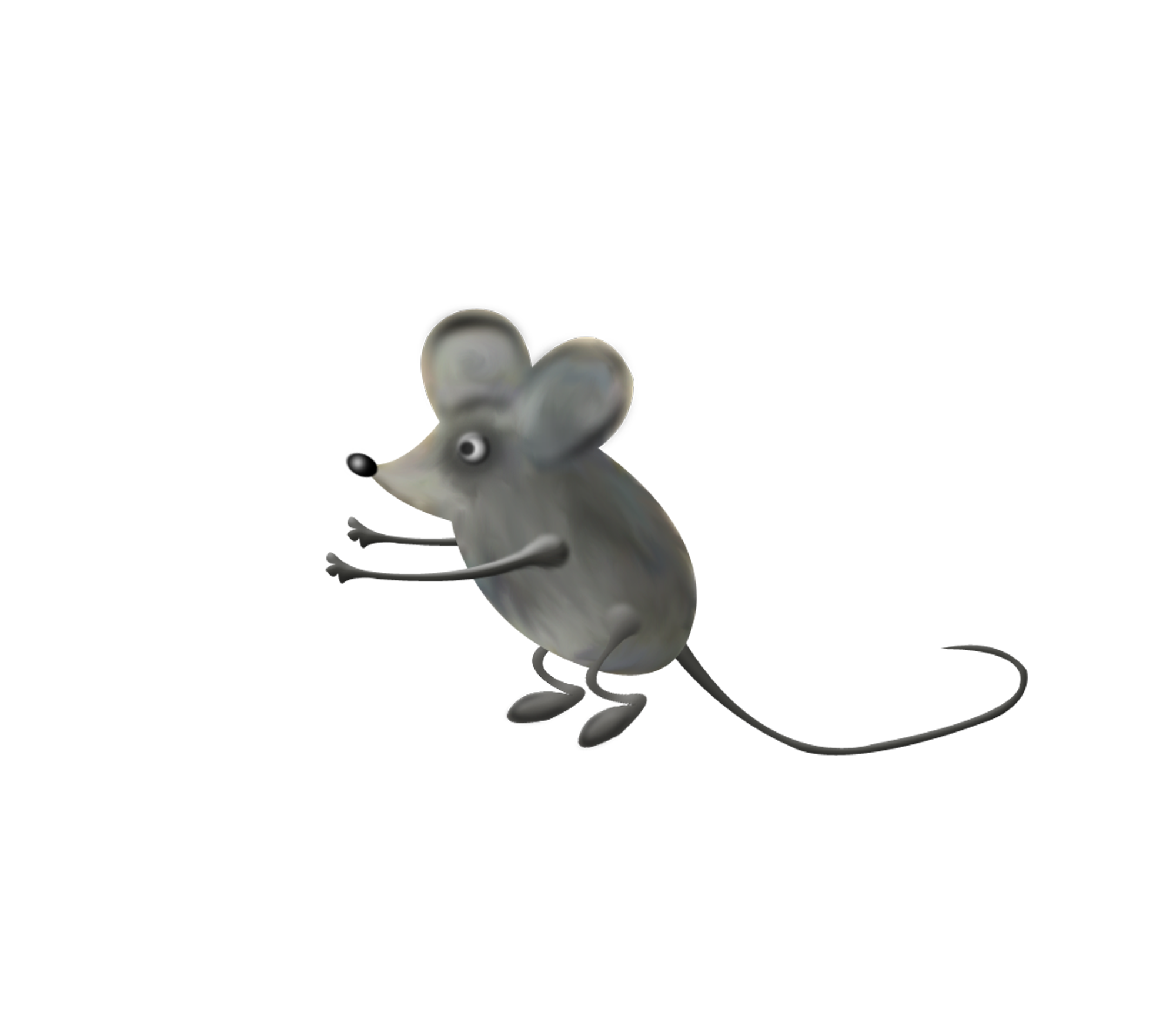 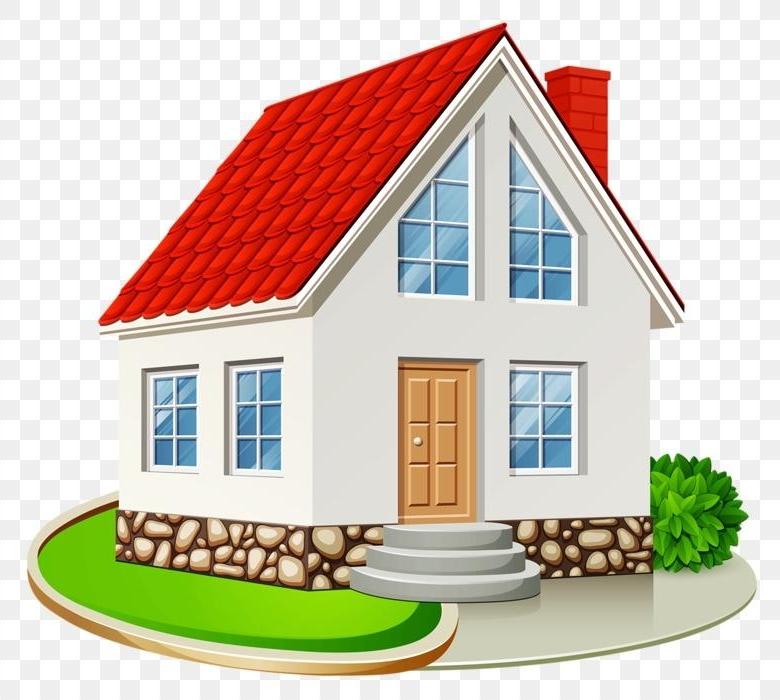 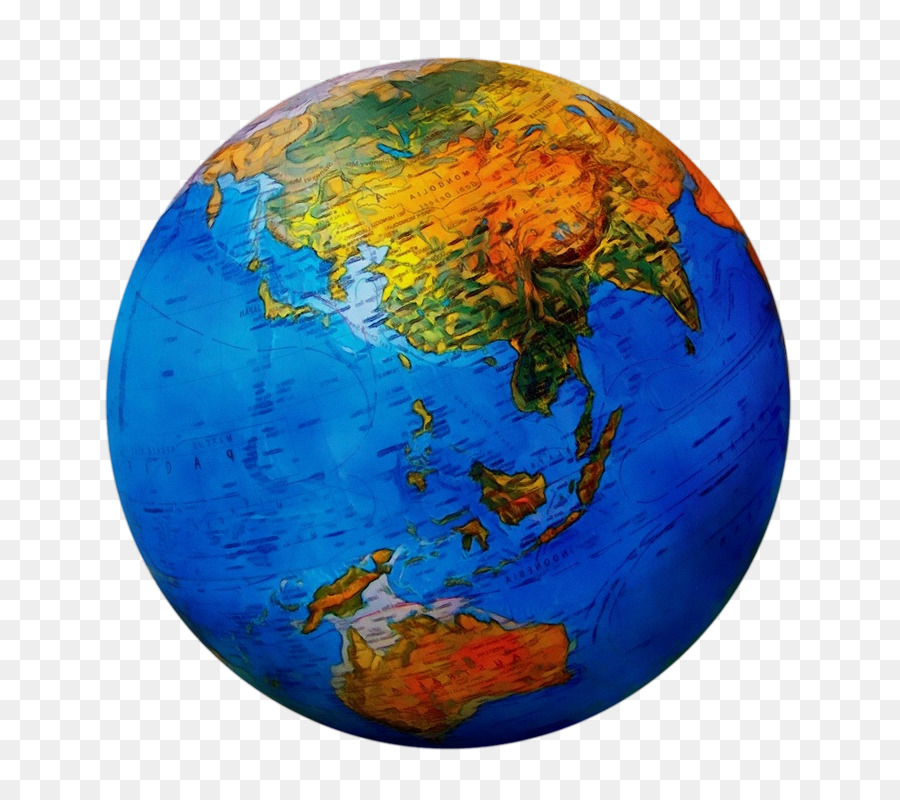 Имена существительные мужского рода с окончаниями –а,-я
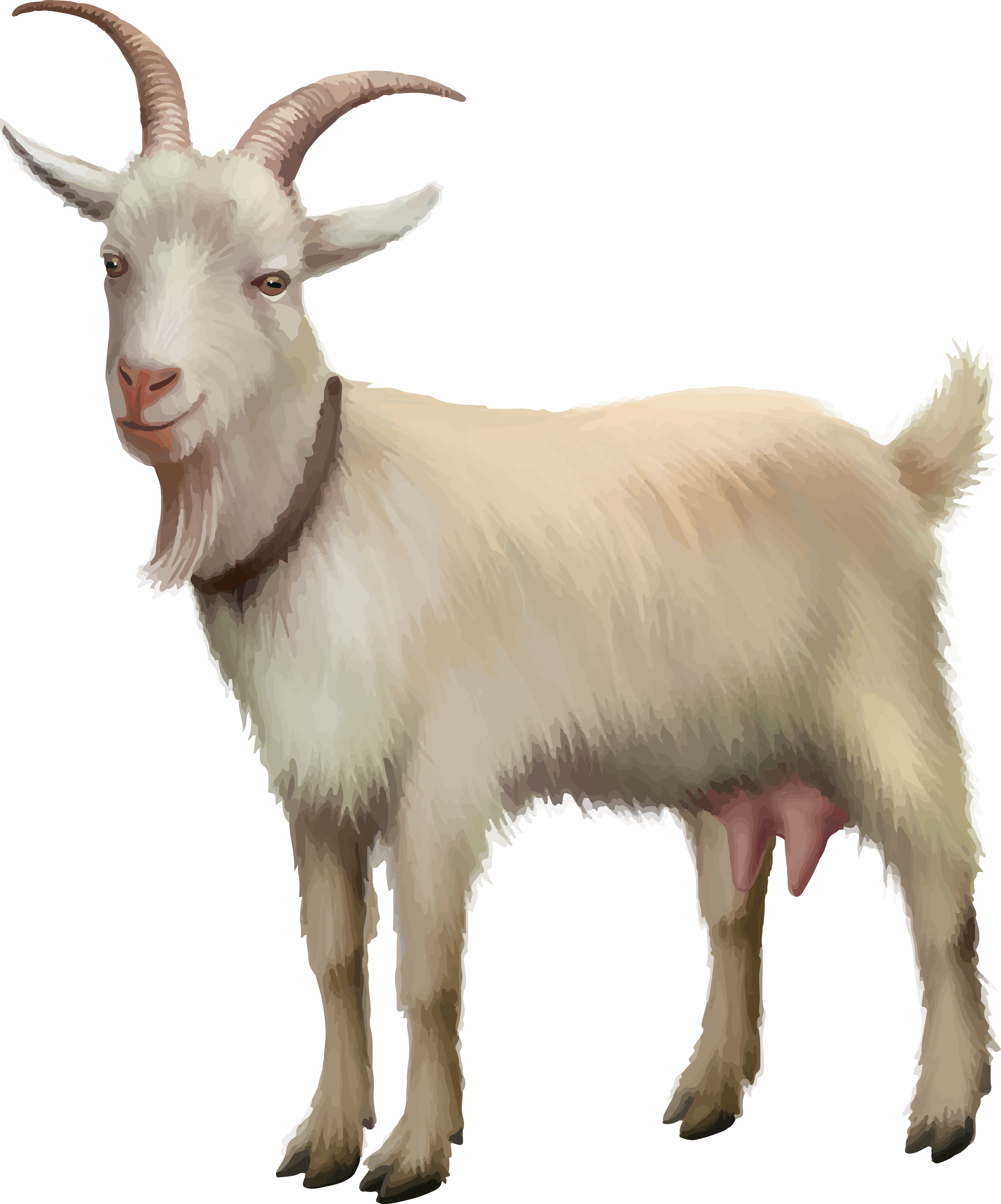 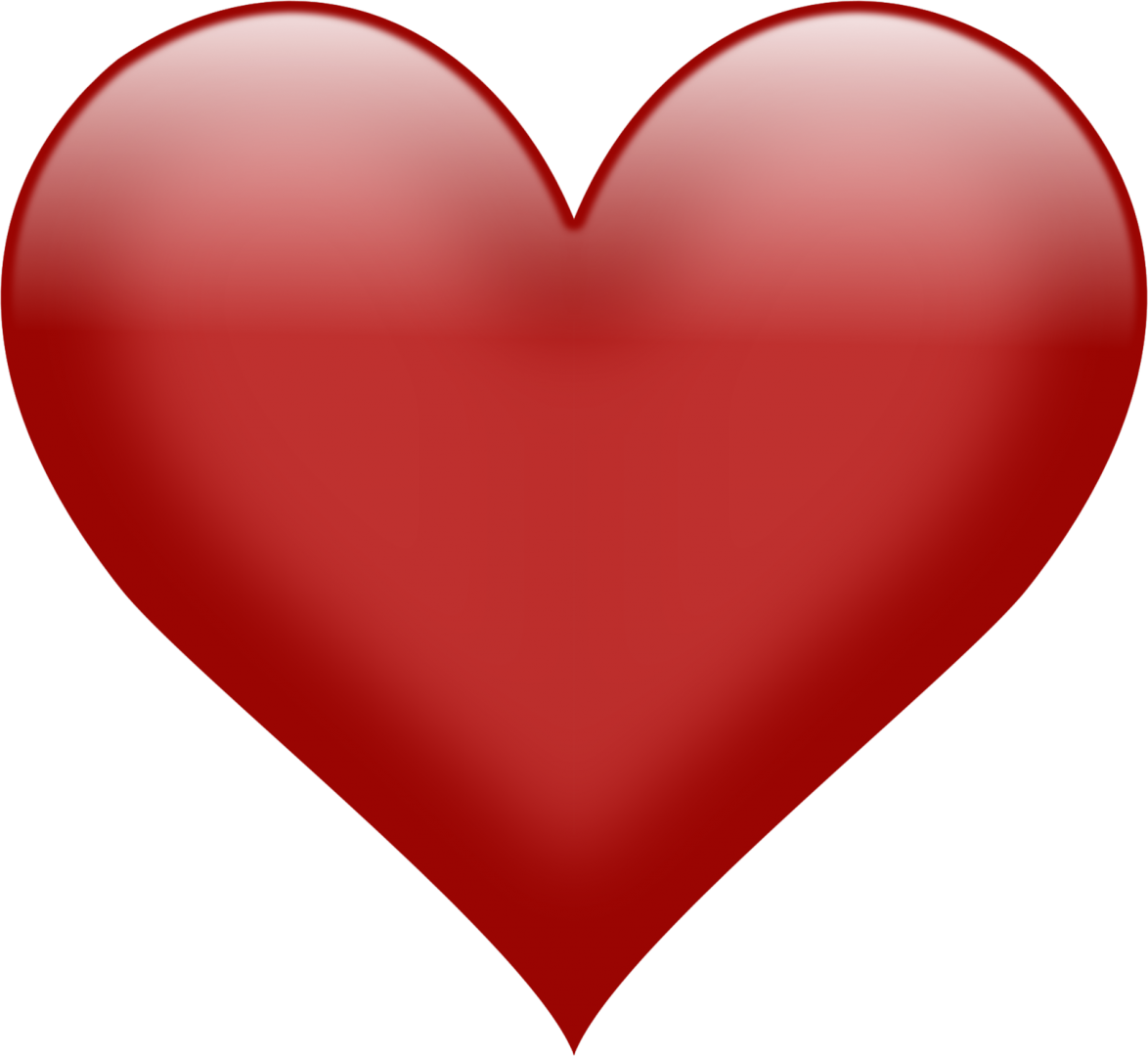 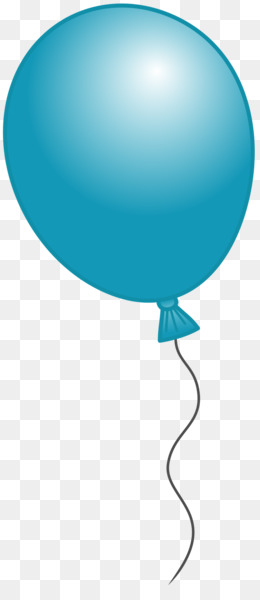 ВЫБИРАЙ
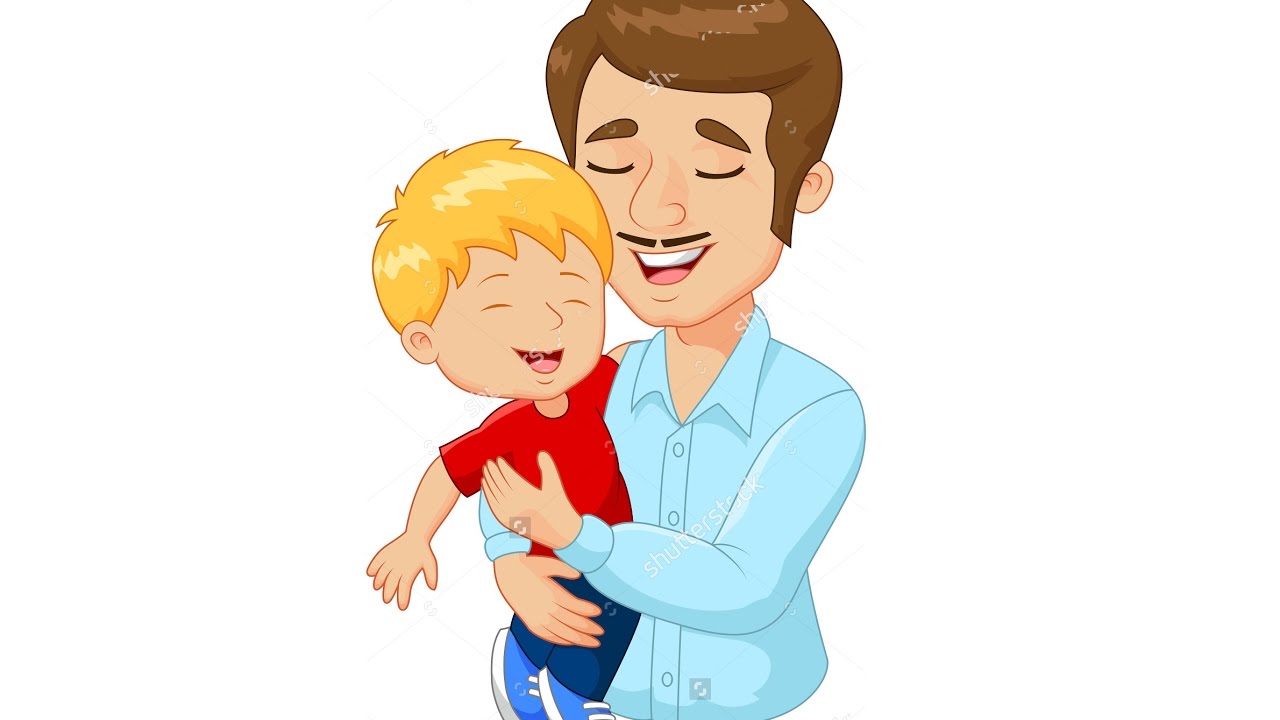 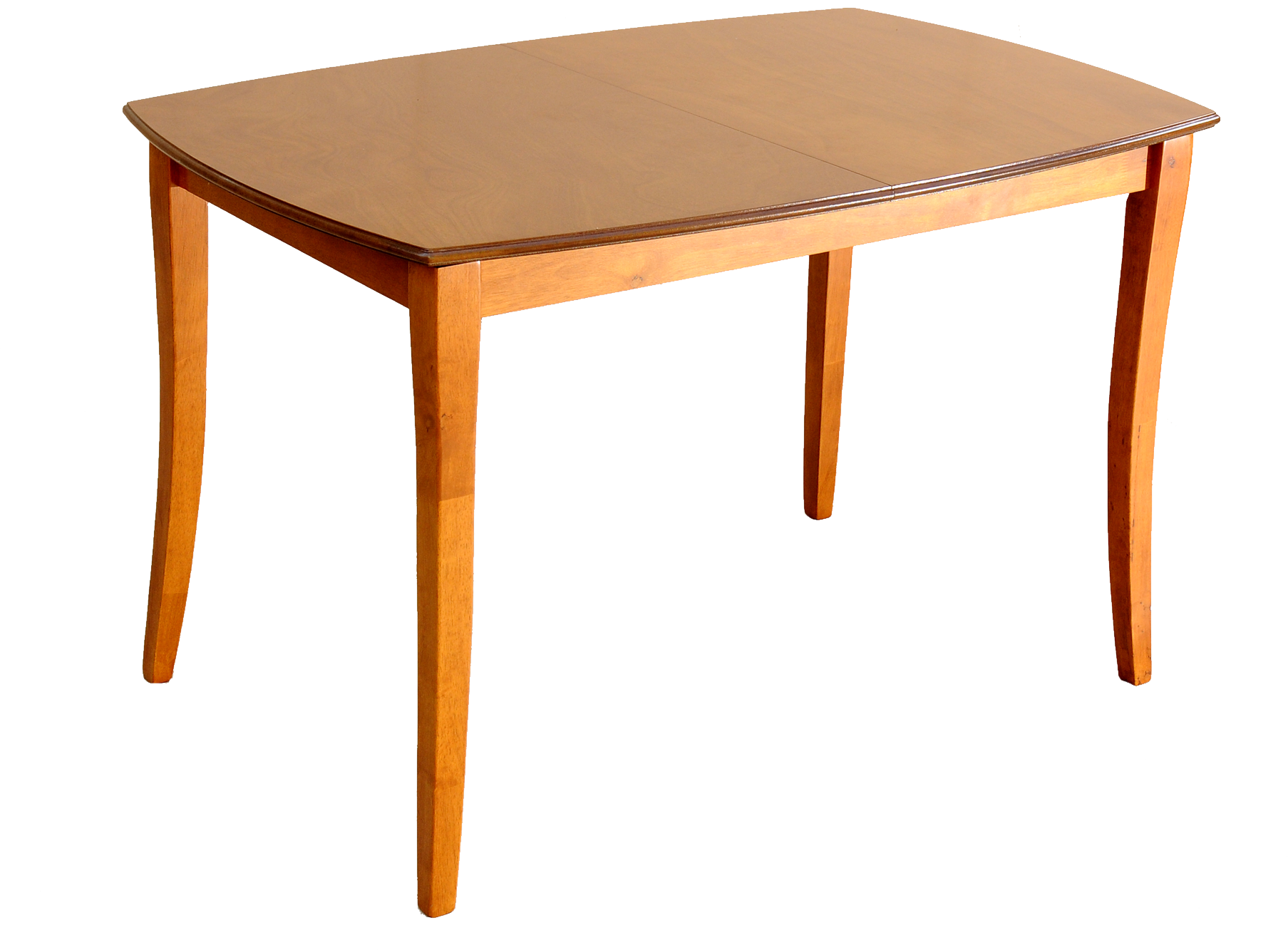 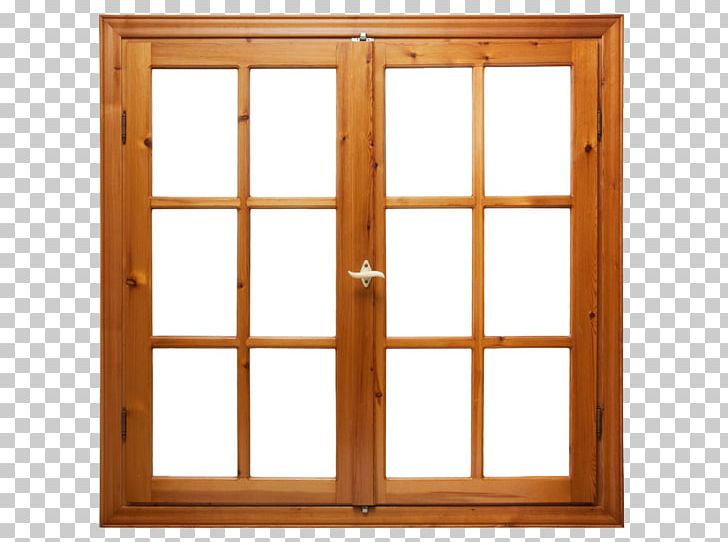 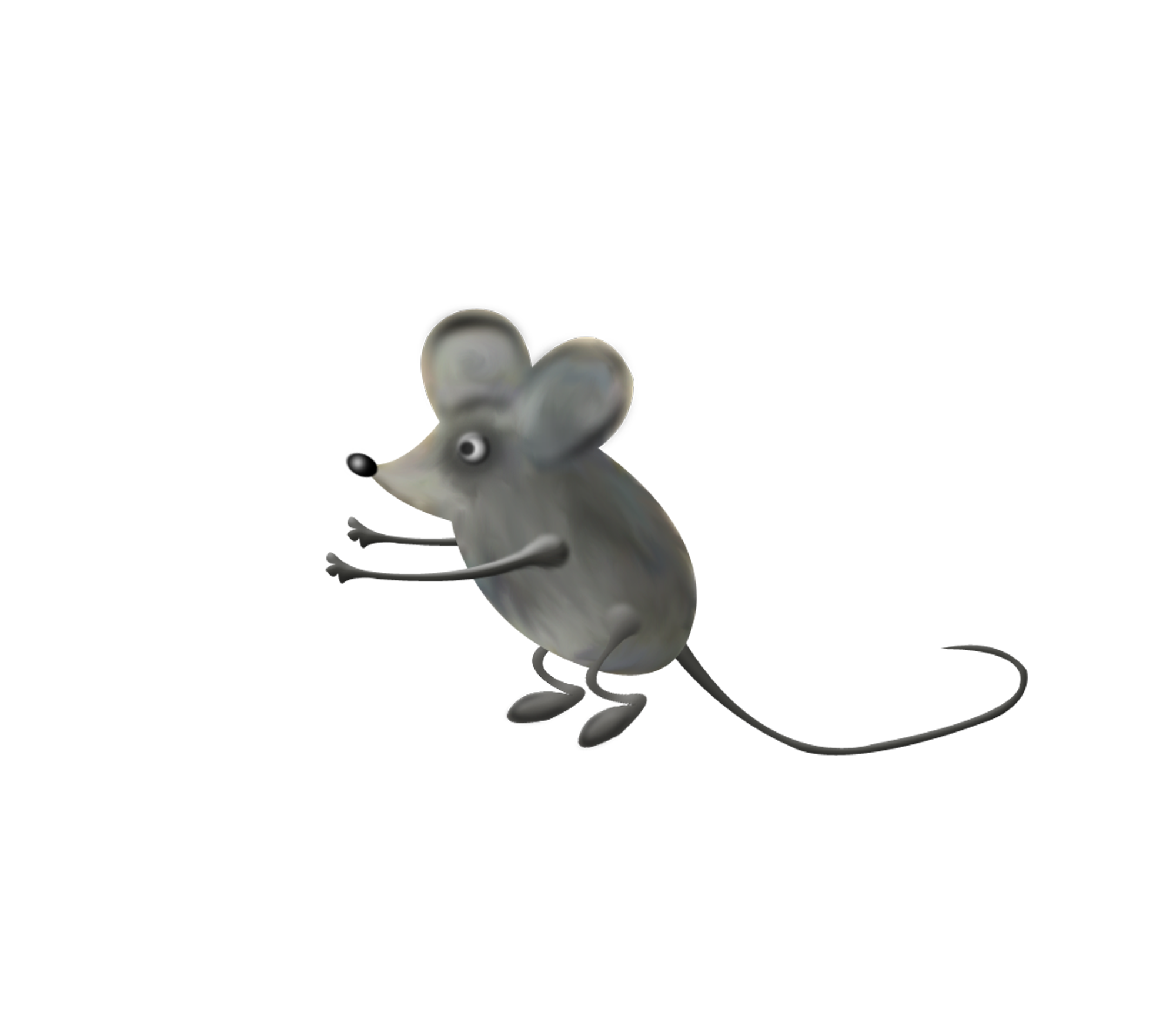 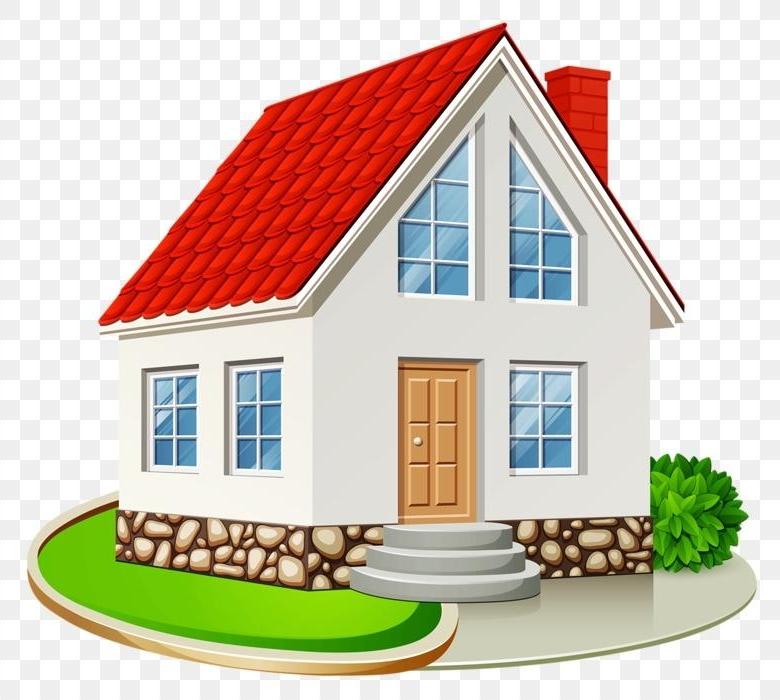 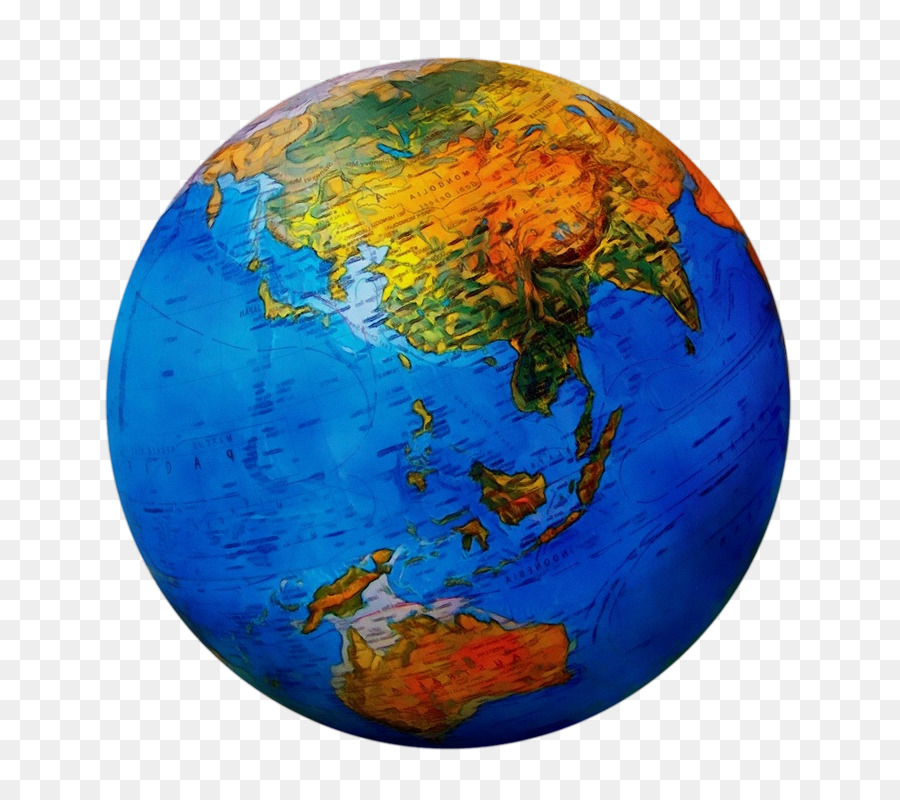 Имена существительные женского рода с нулевым окончанием
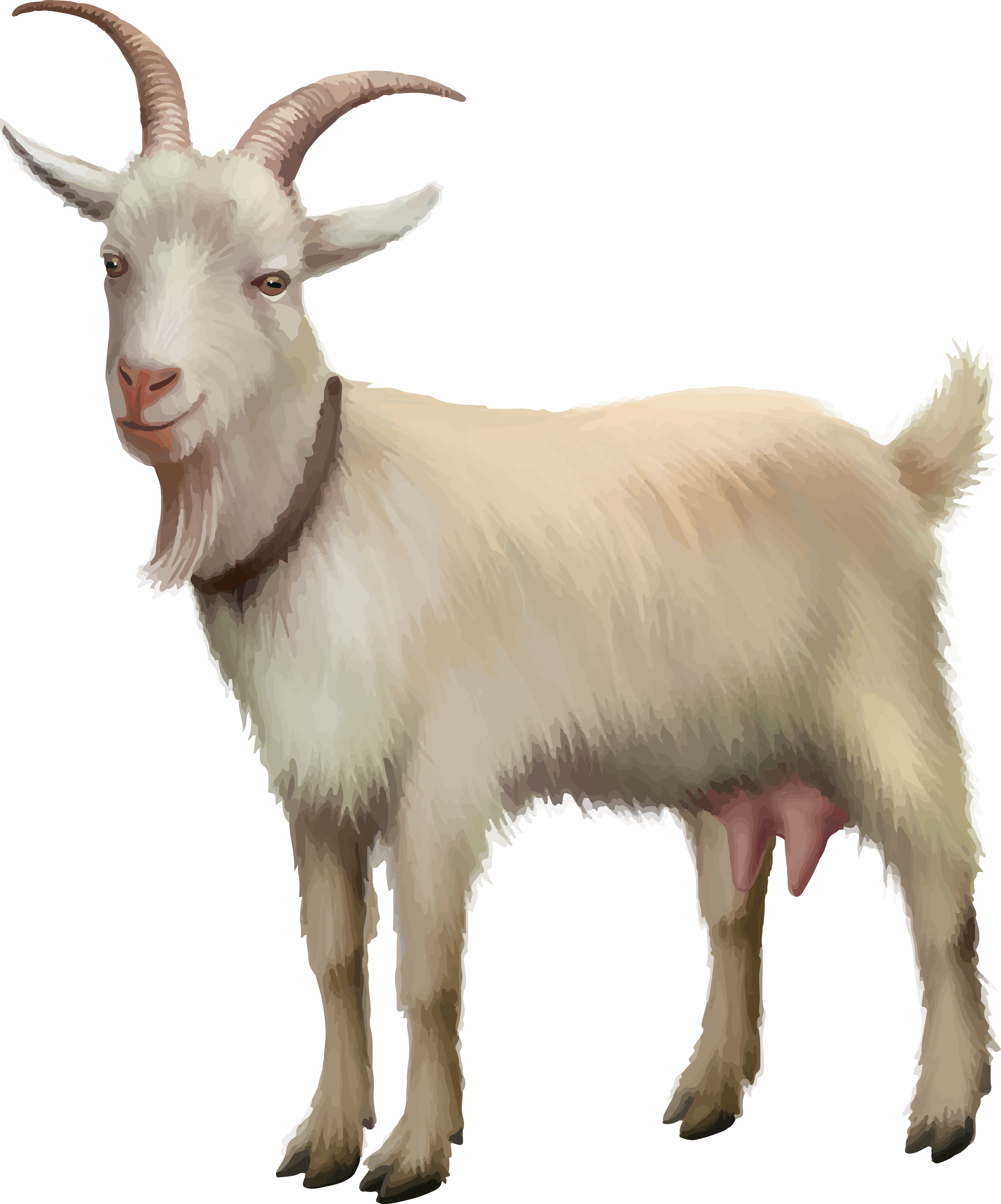 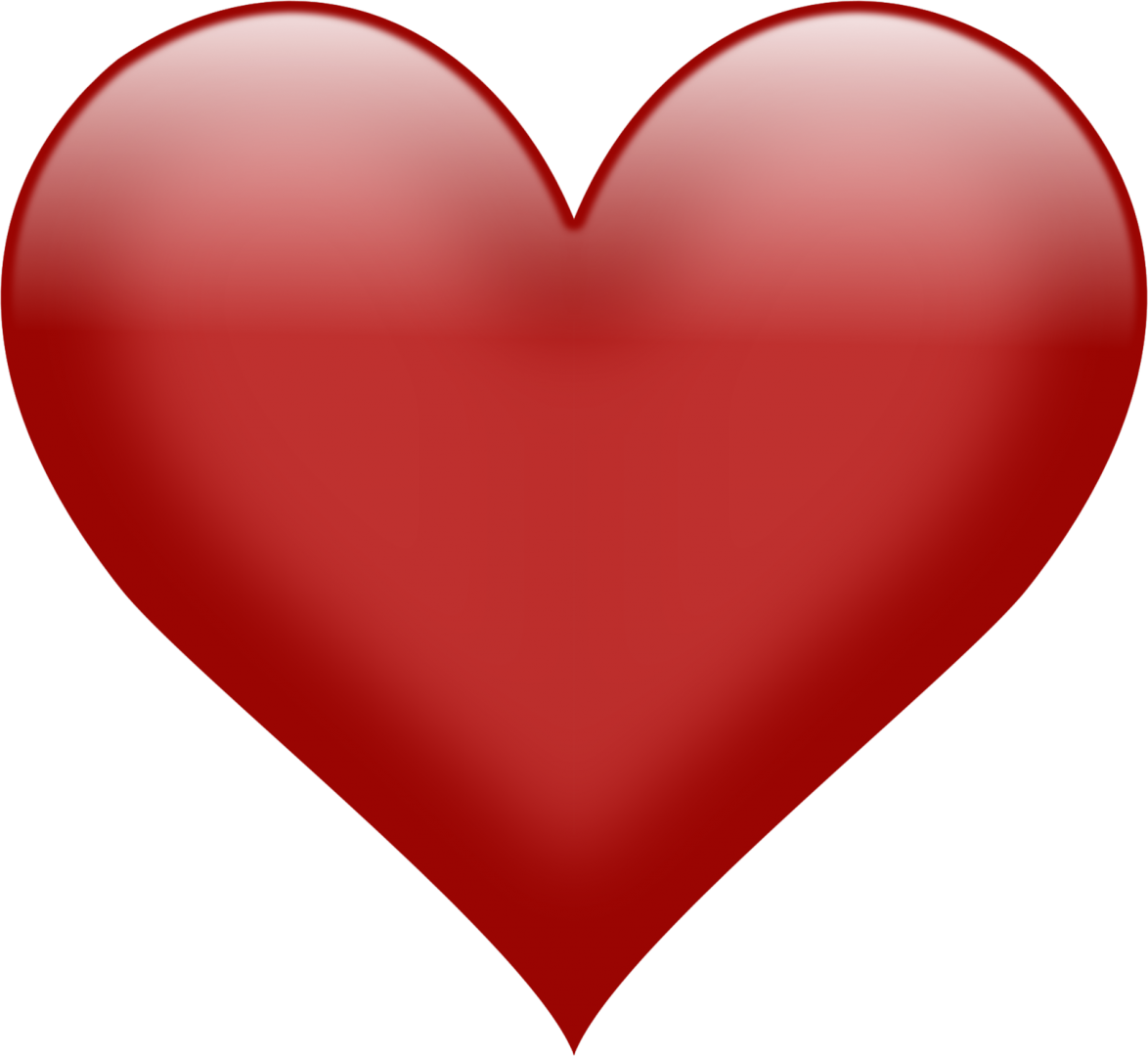 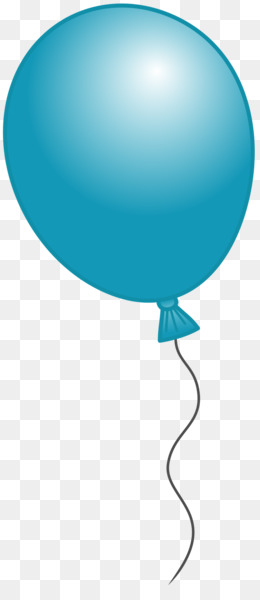 ВЫБИРАЙ
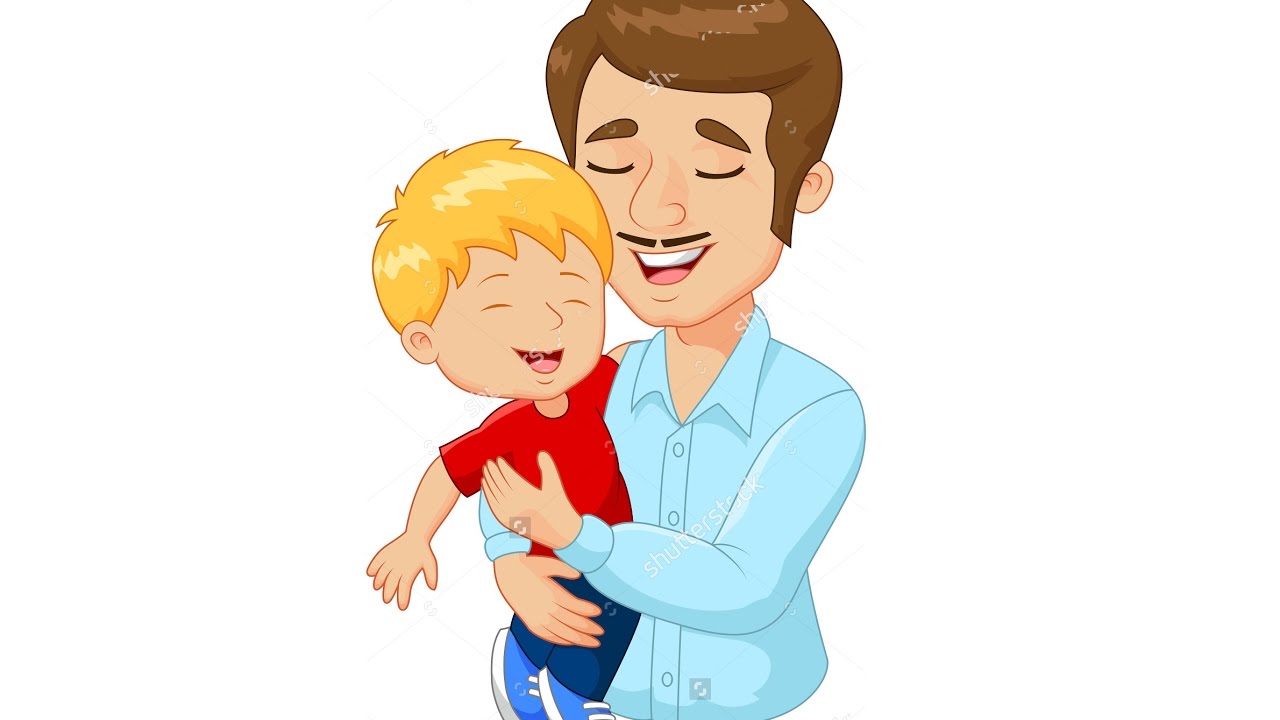 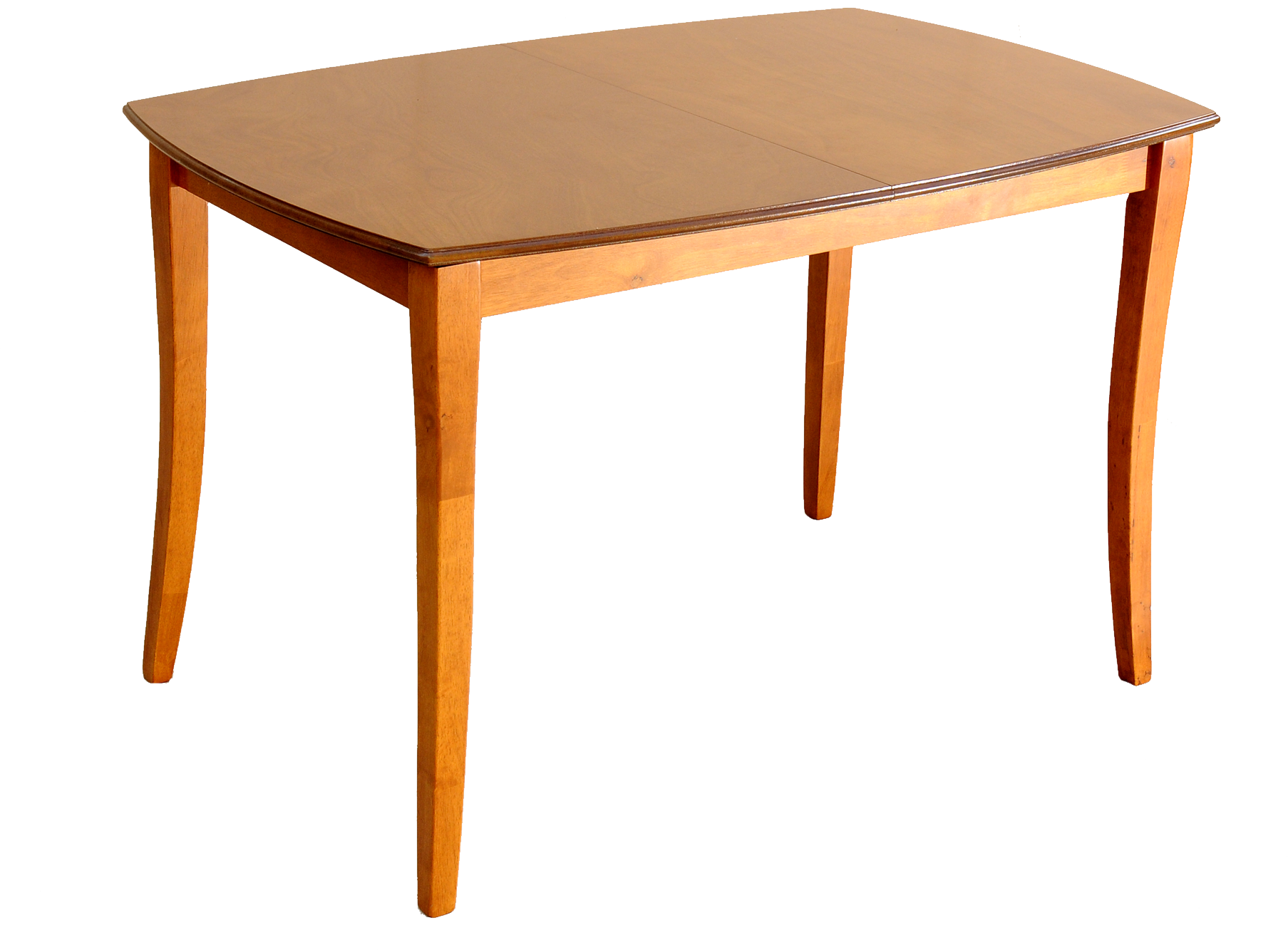 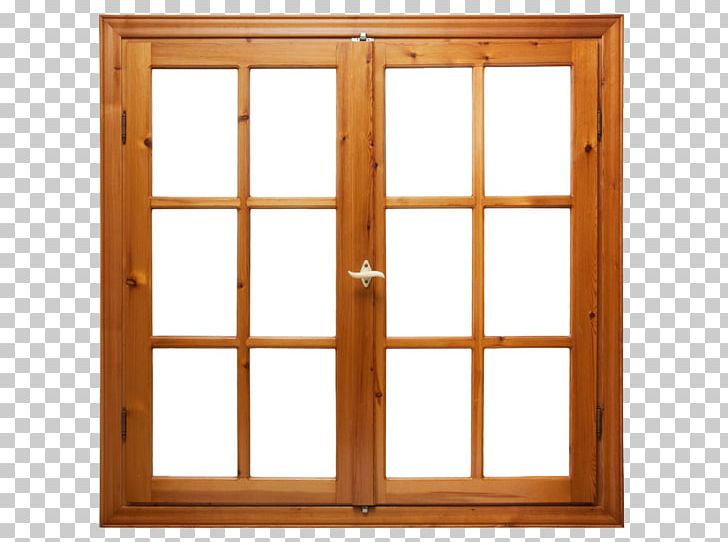 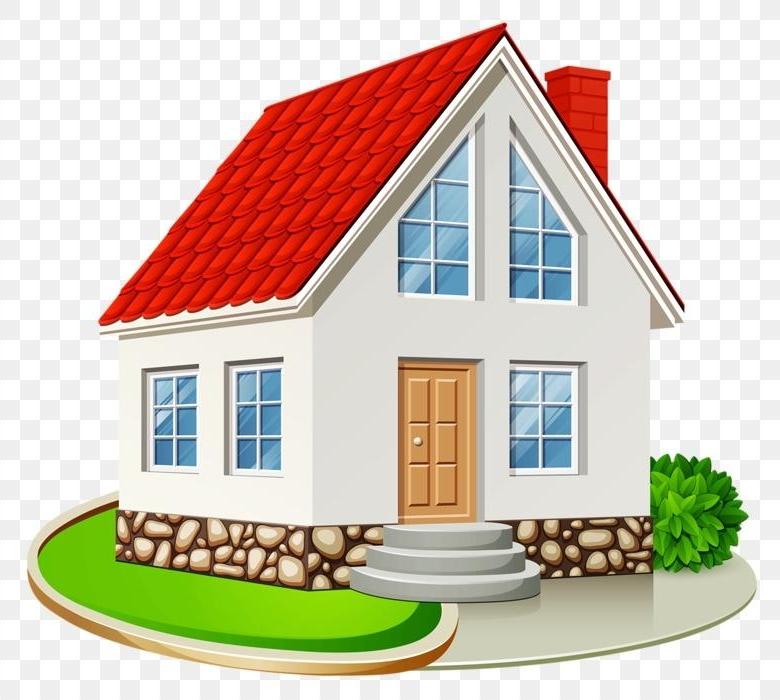 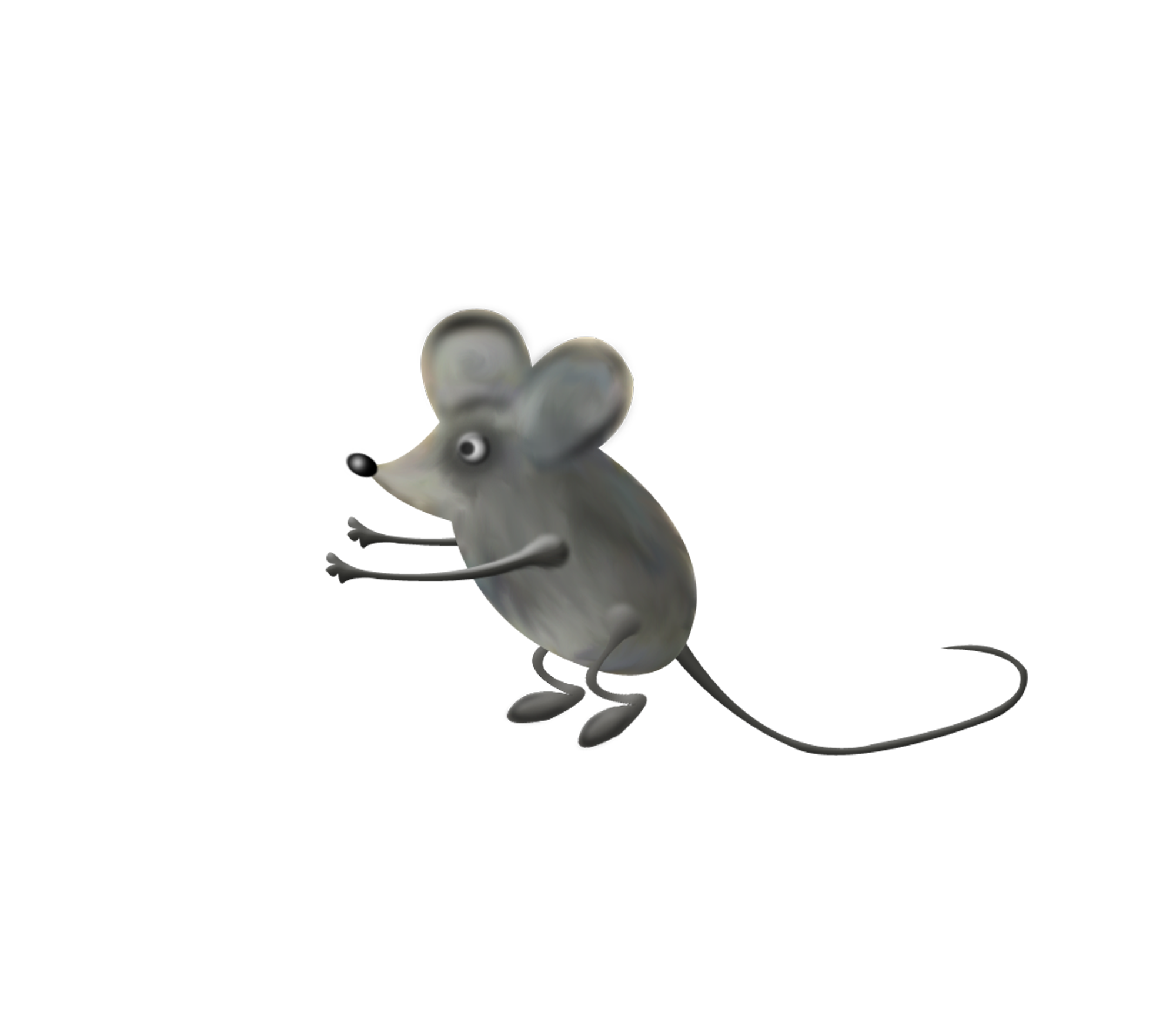 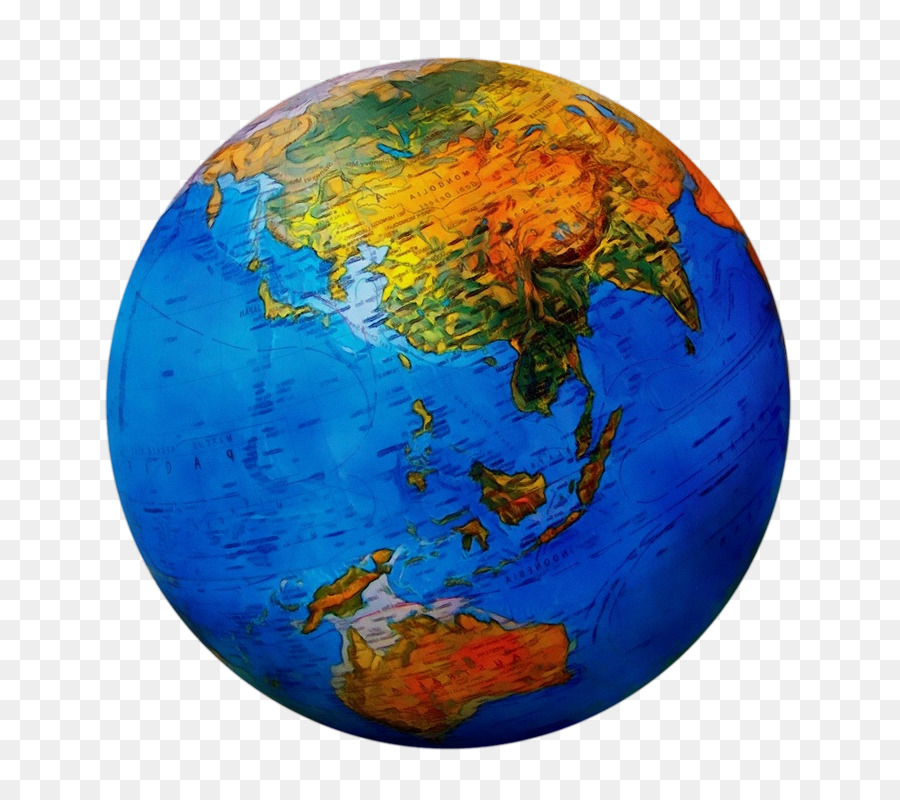 Имена существительные мужского рода с нулевым окончанием
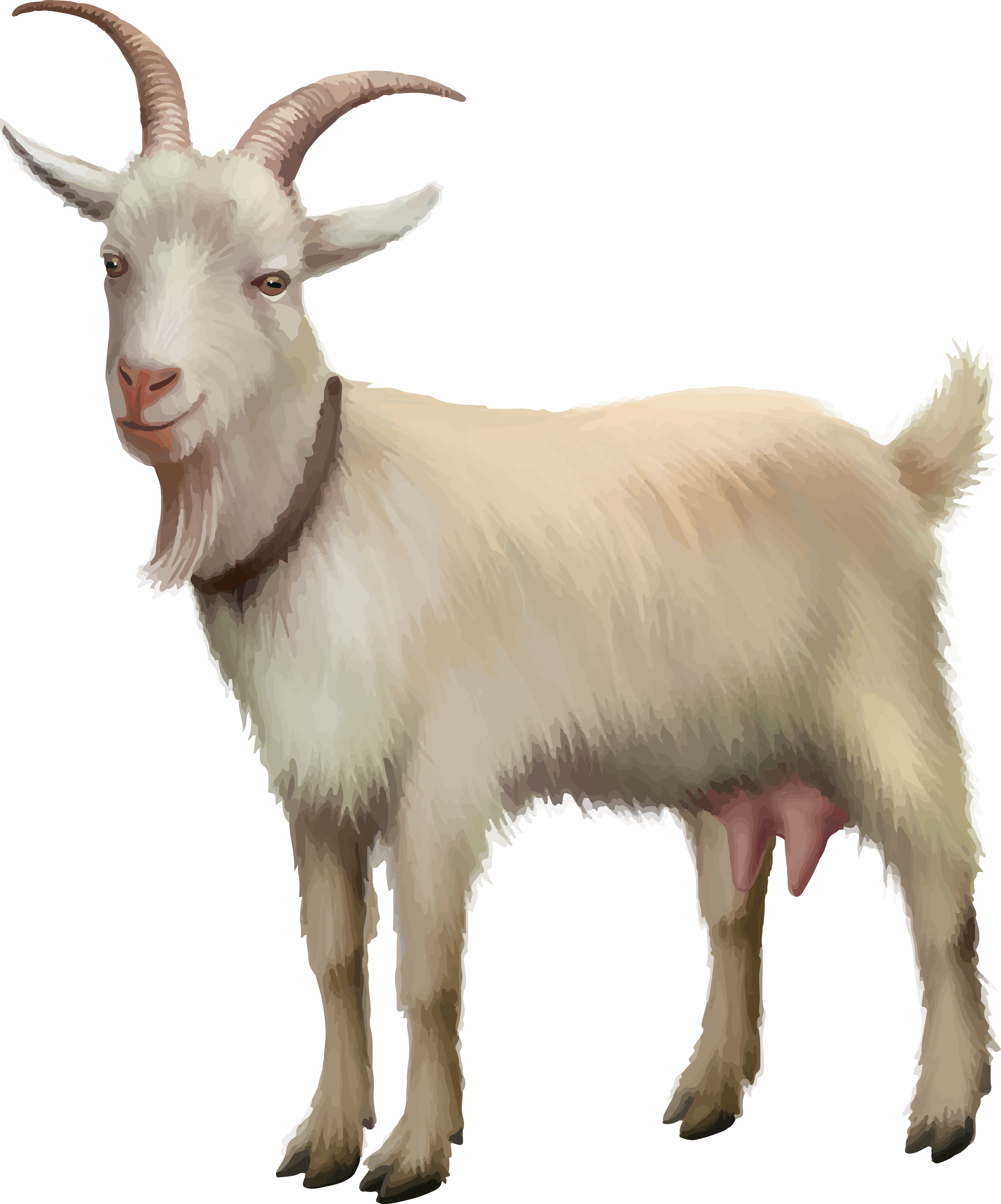 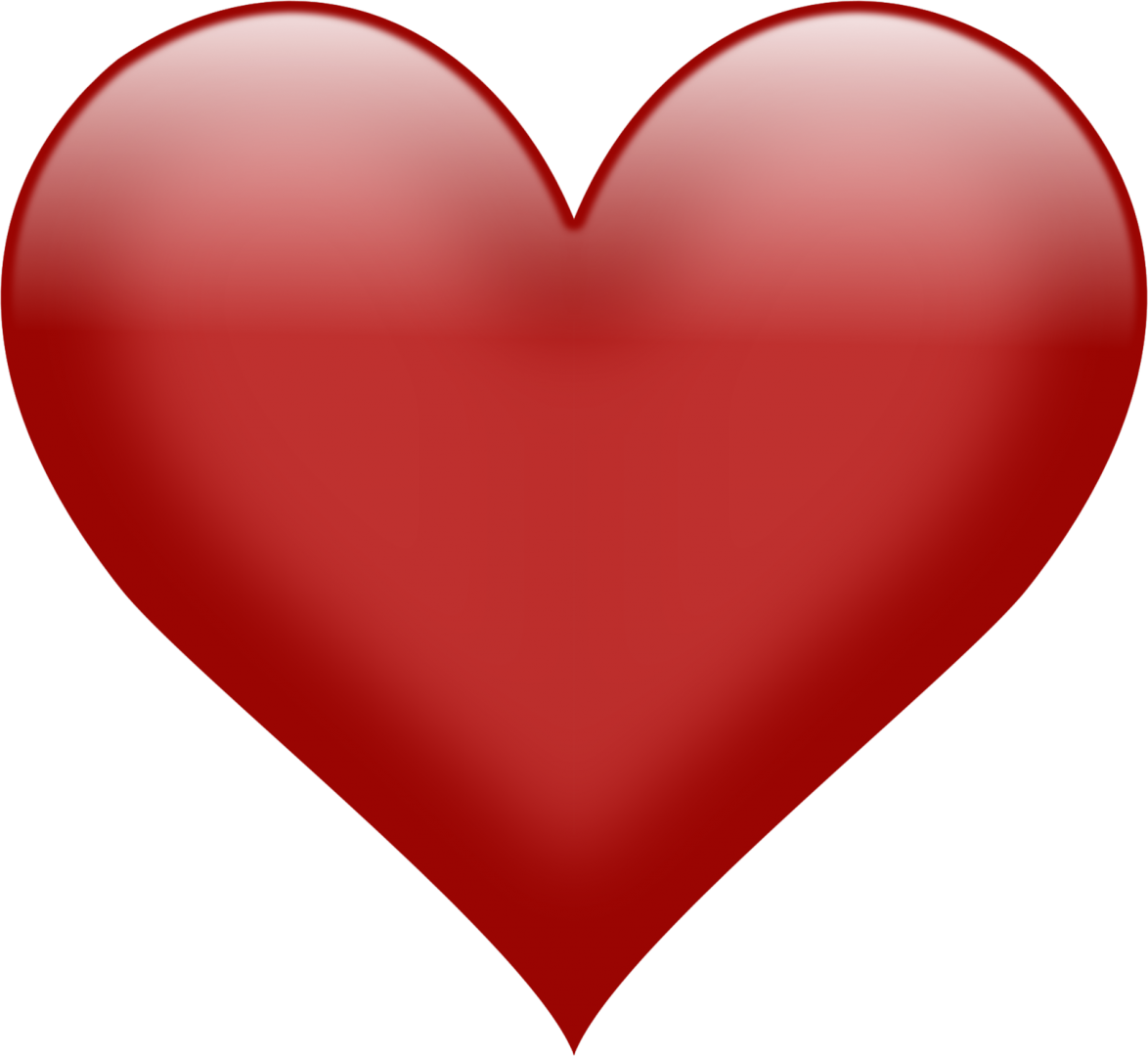 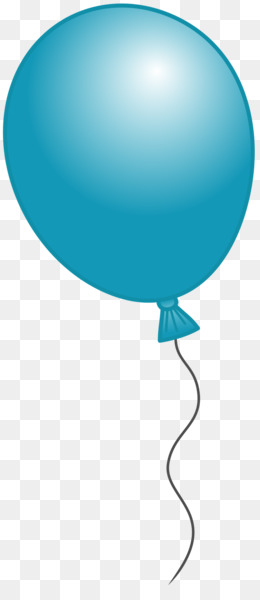 ВЫБИРАЙ
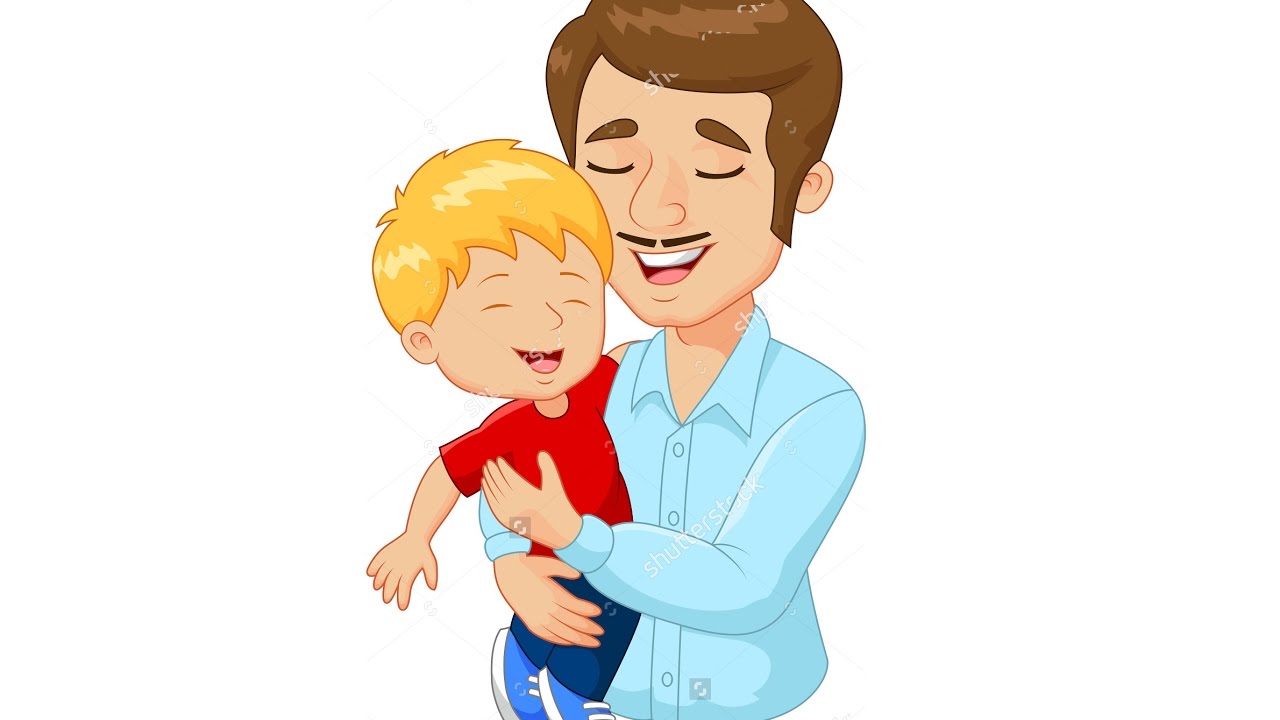 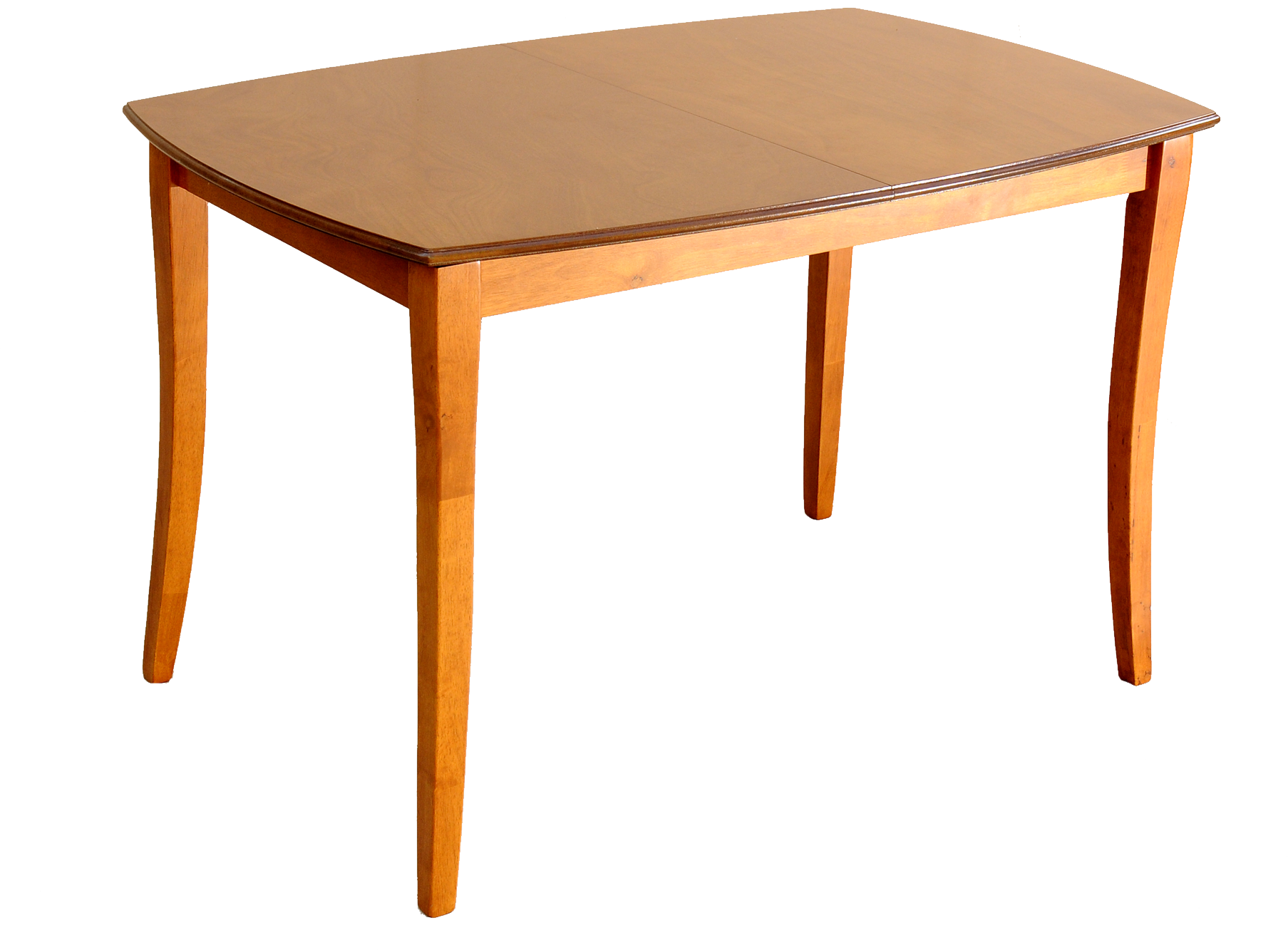 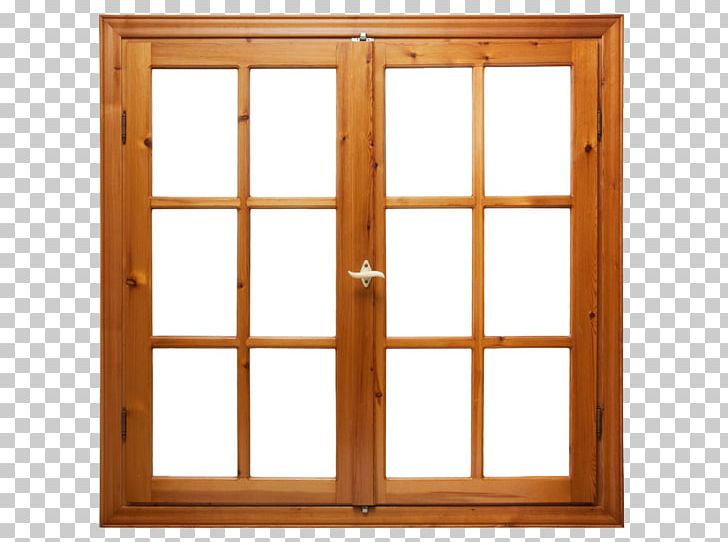 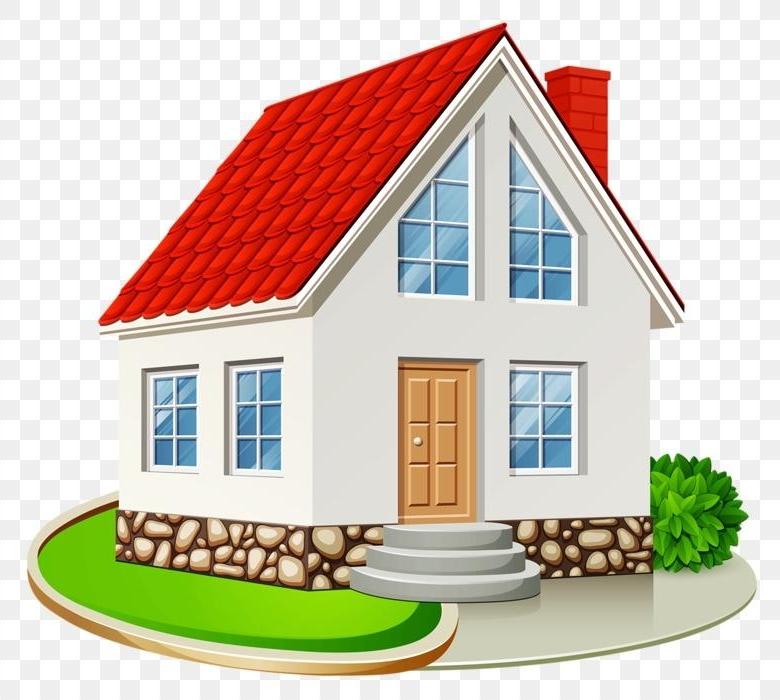 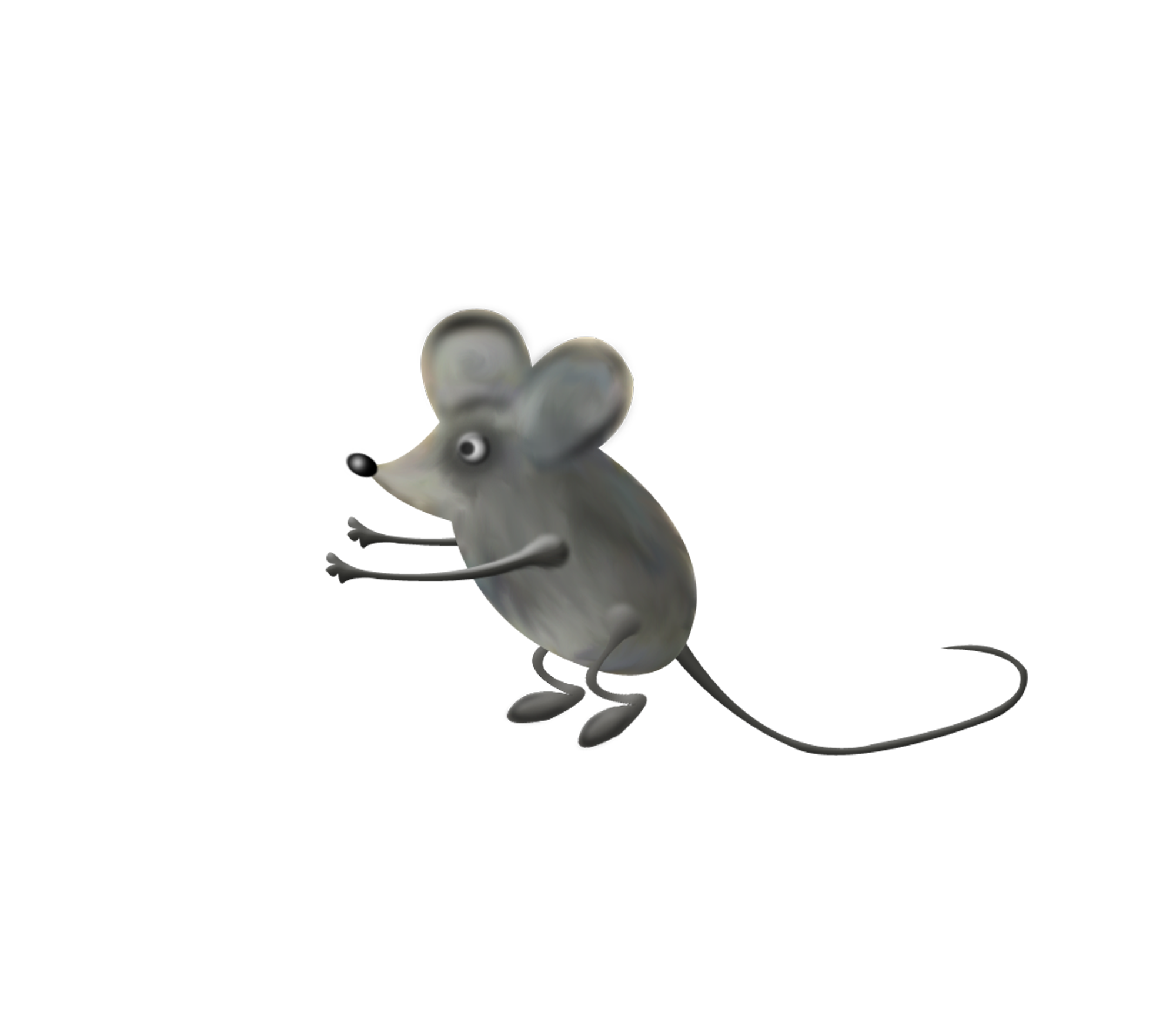 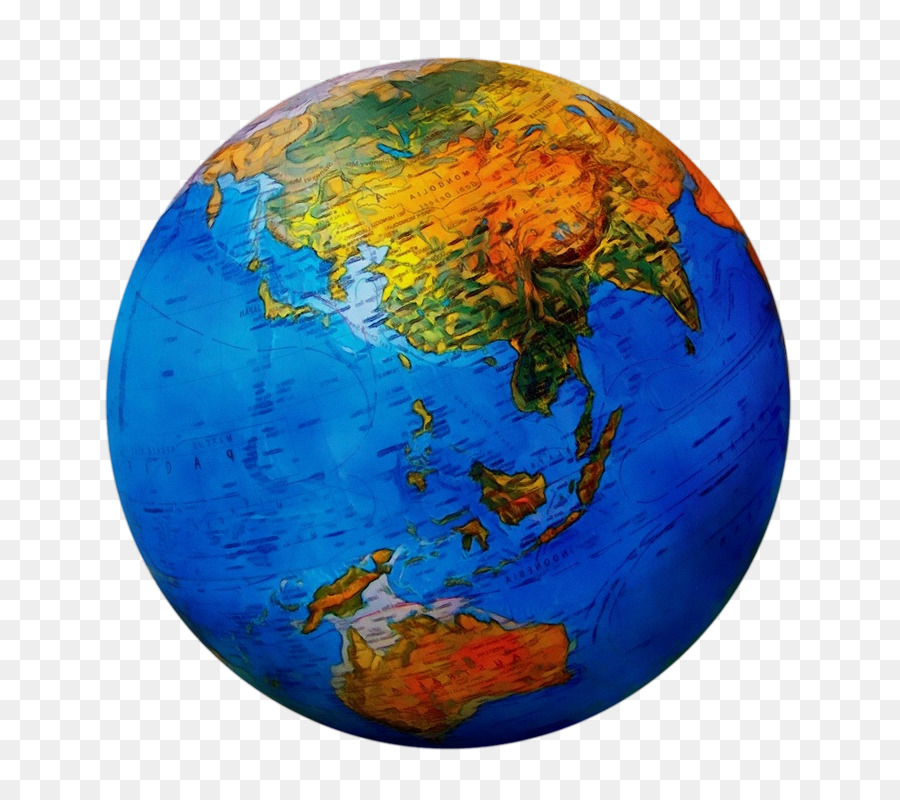 Имена существительные среднего рода с окончанием –о -е
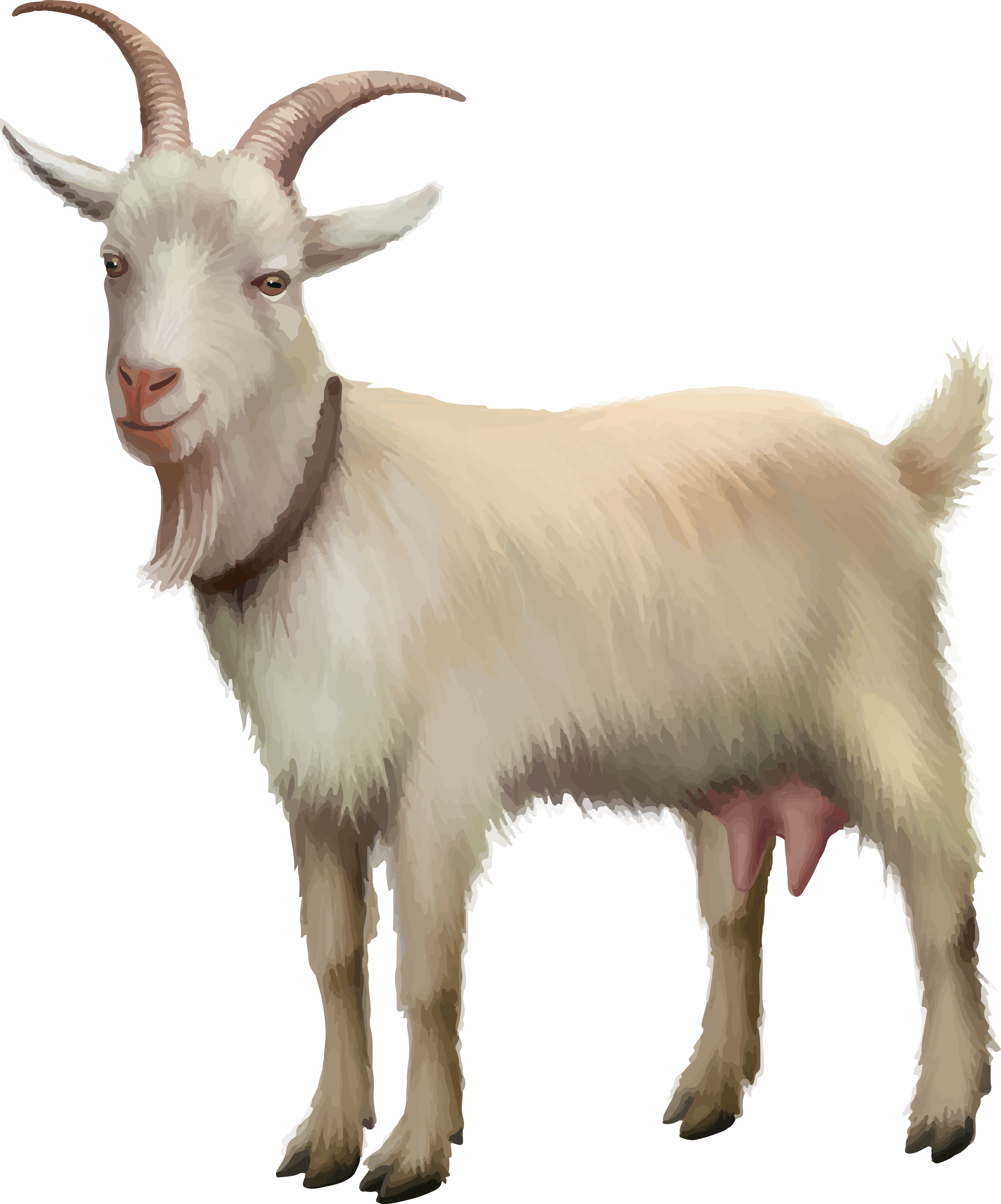 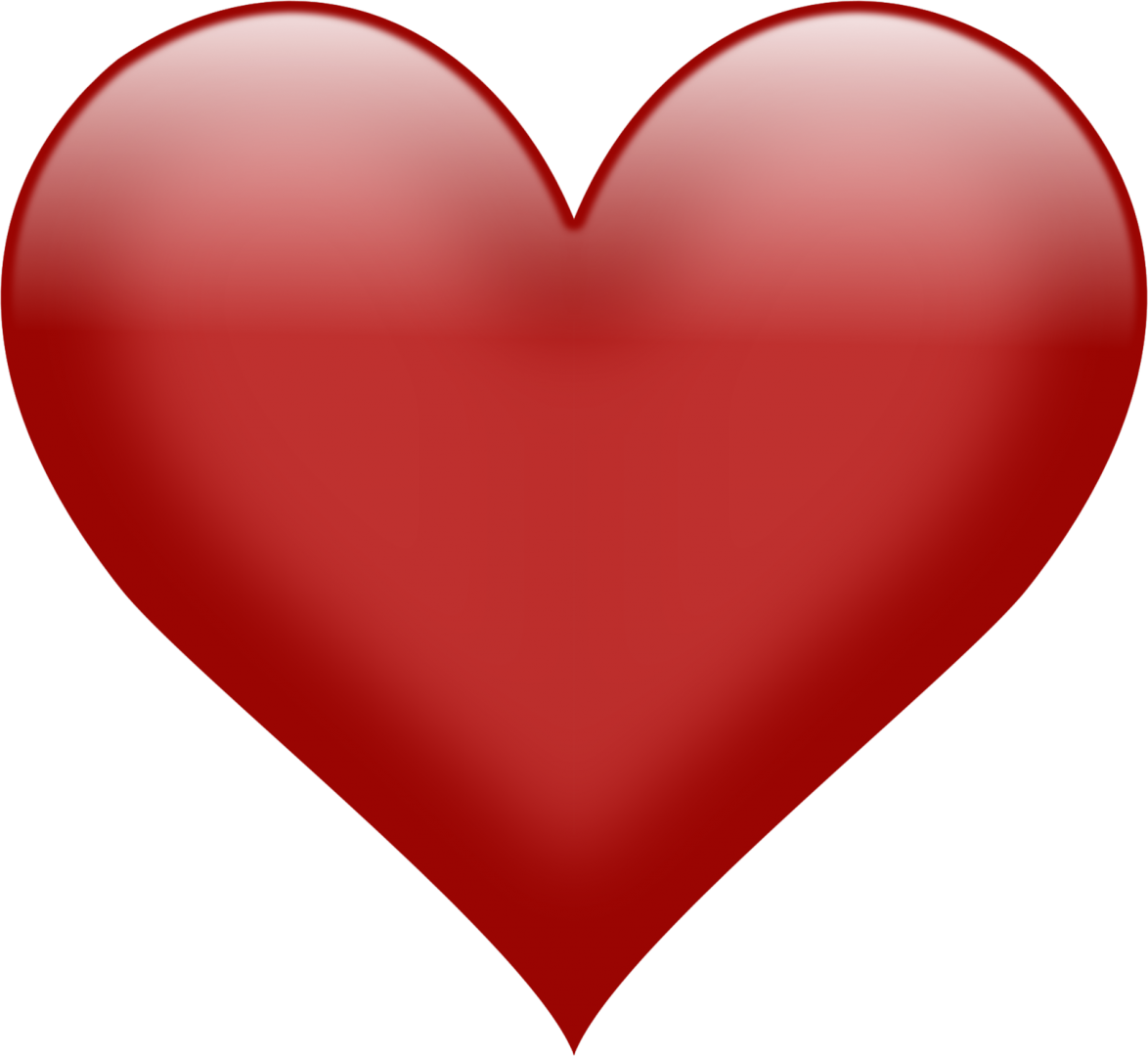 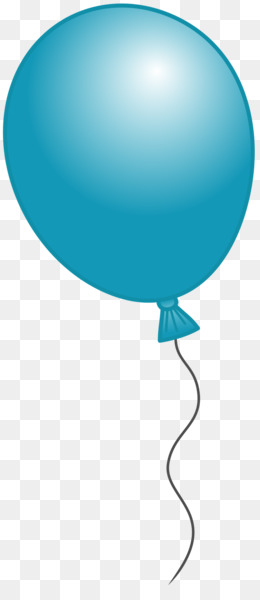 ВЫБИРАЙ
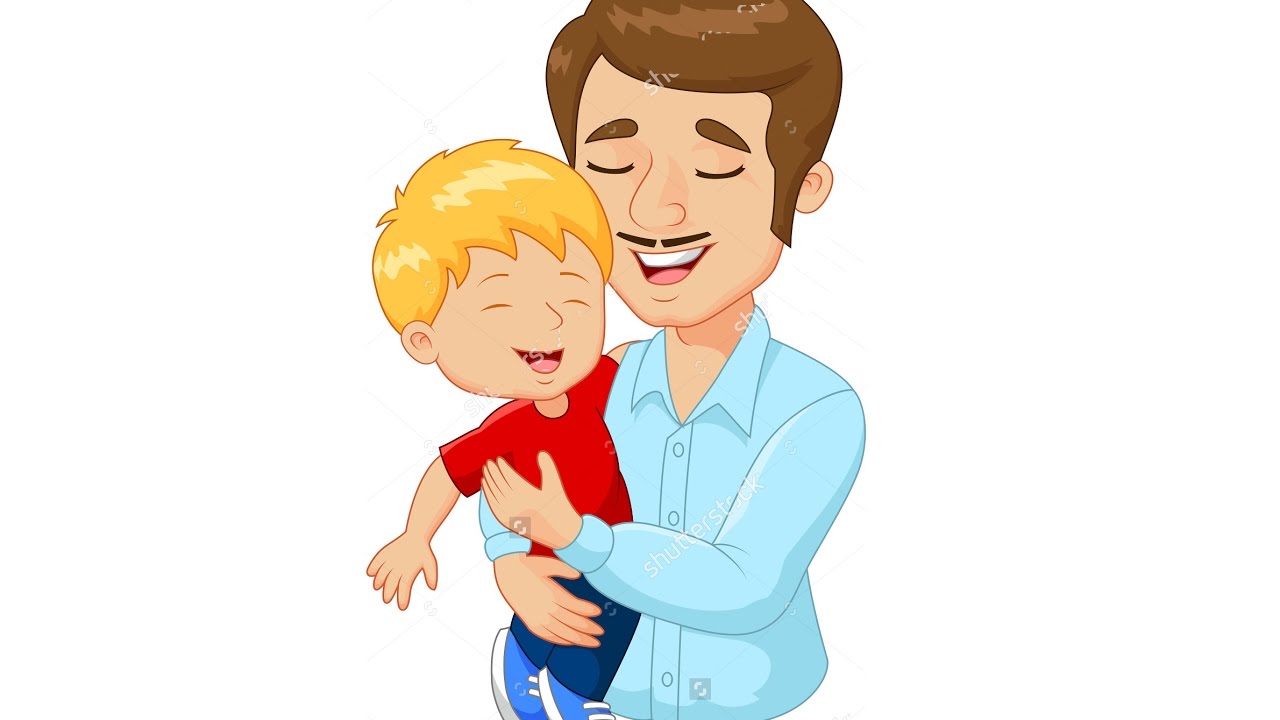 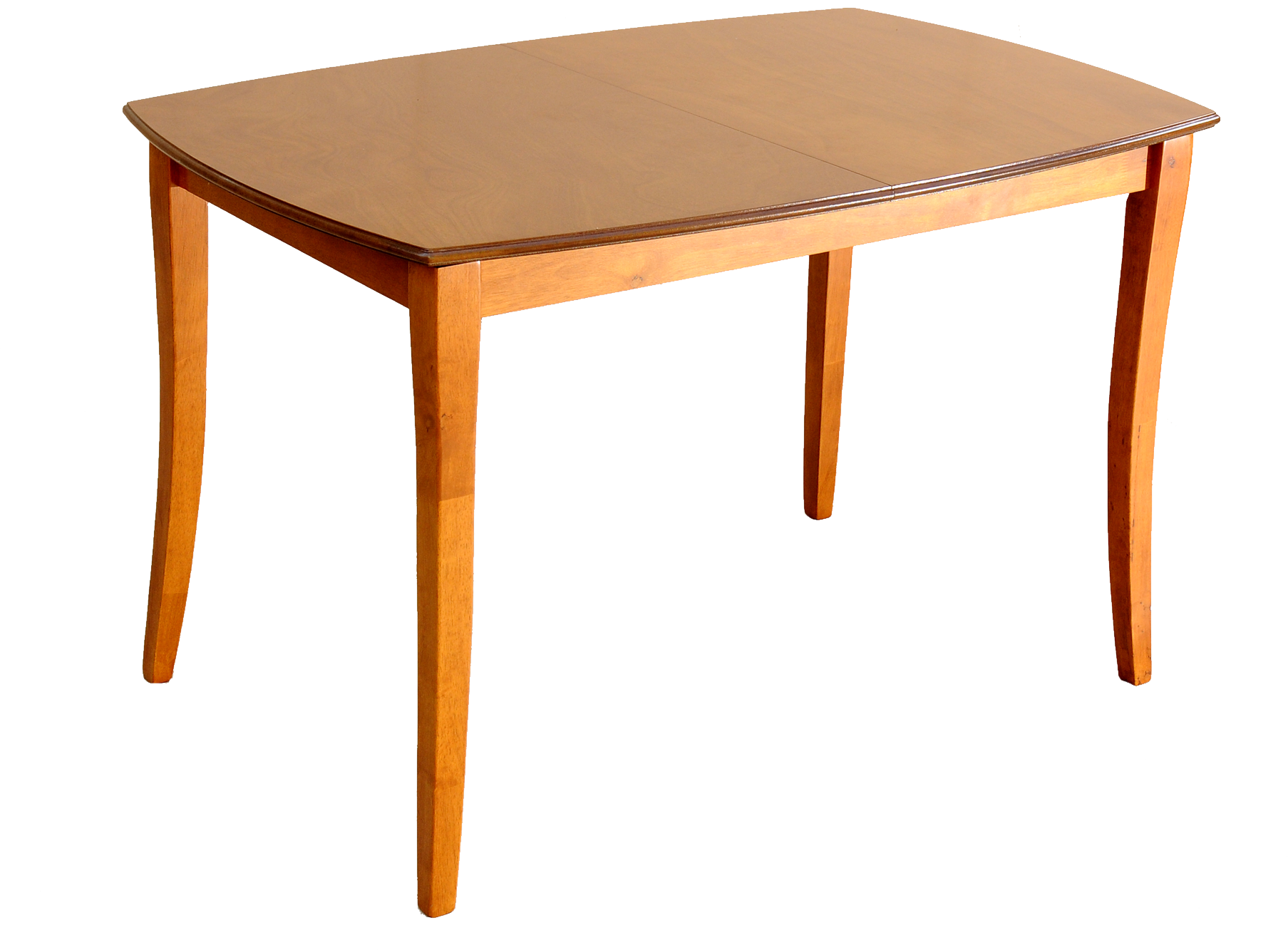 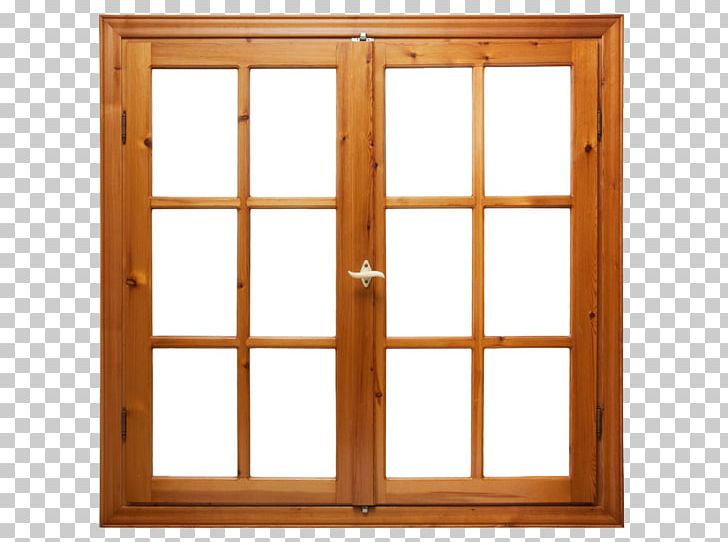 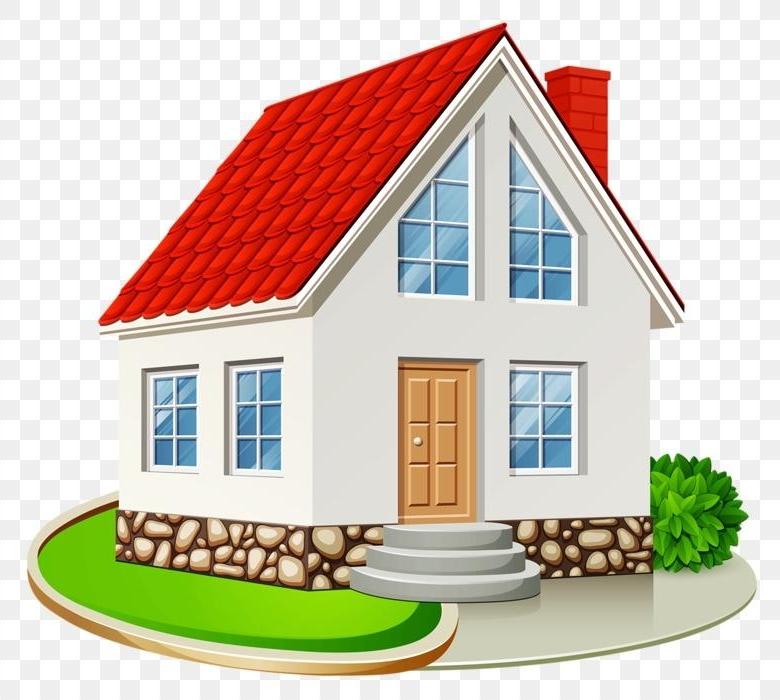 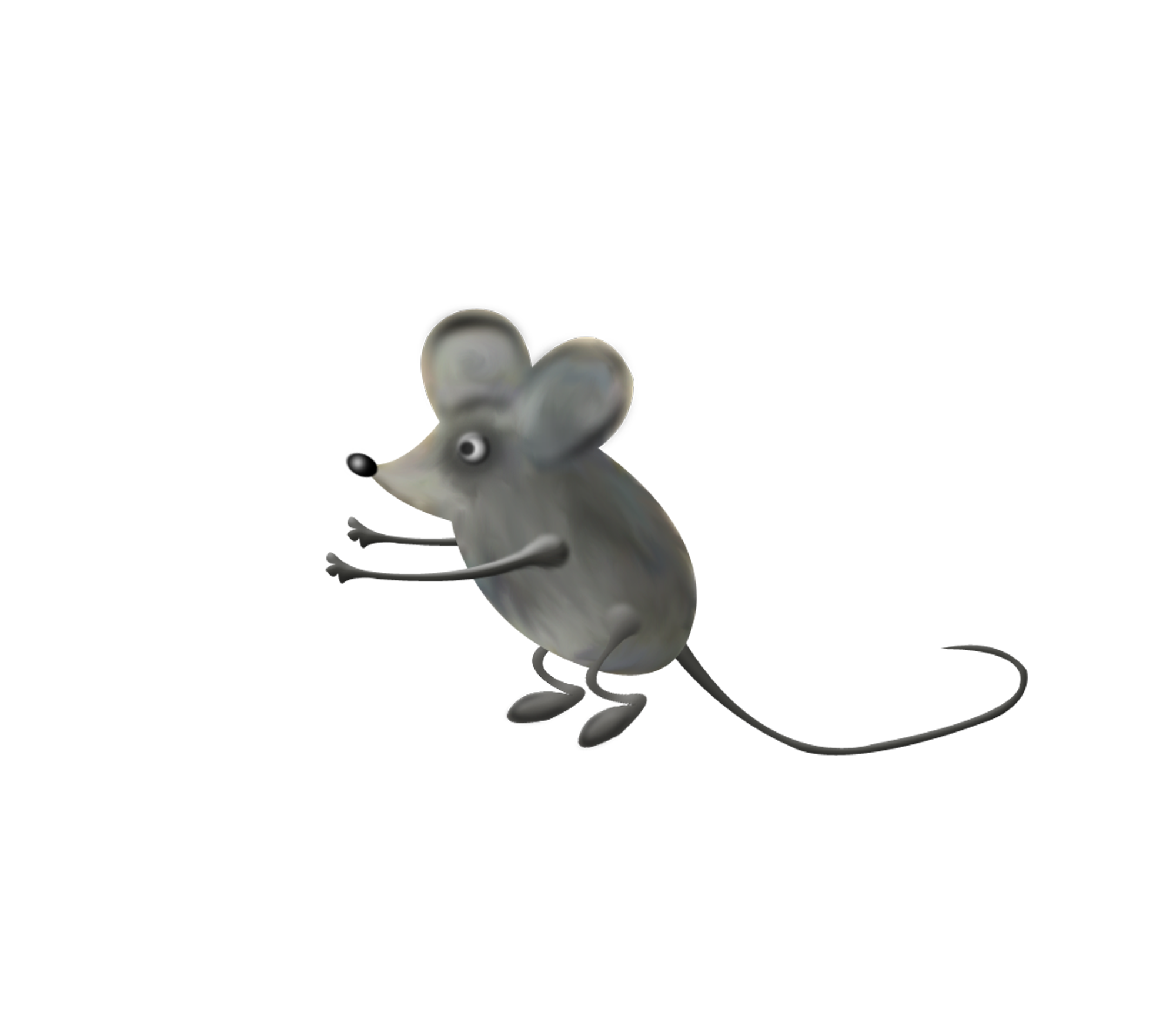 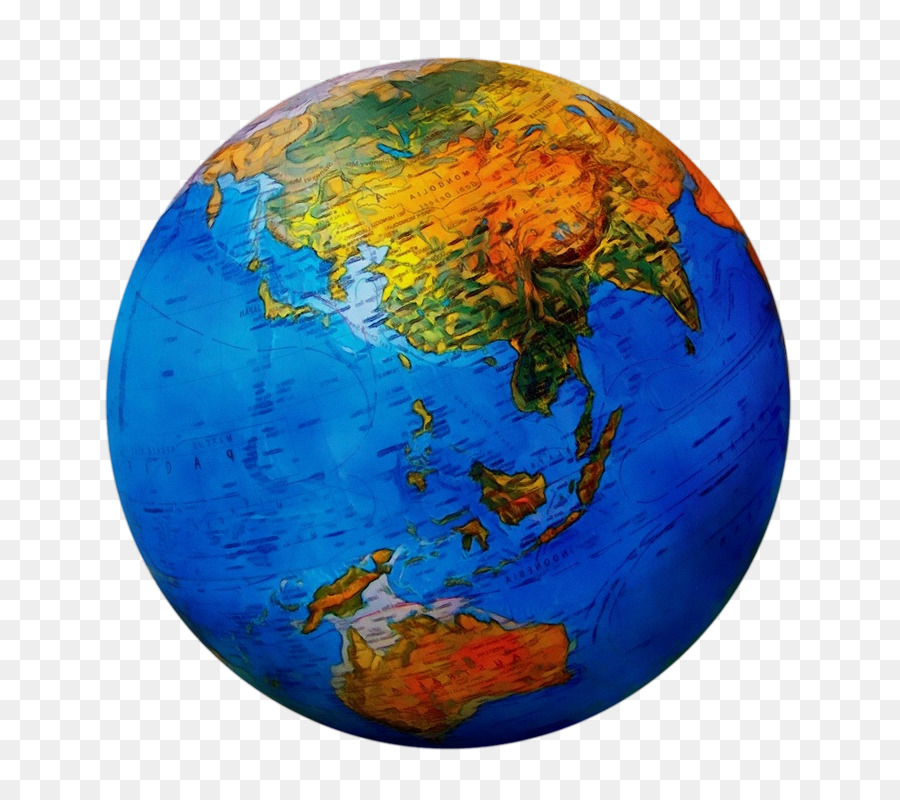 ФИЗМИНУТКА
Три склонения запомню я                                     Средний род на- е и- о        
Это просто для меня                                              Это сердце и плечо.
Первое склонение женский род                             А мужской без окончания- 
и мужской туда идет.                                             Стул, стол, пол и все названия.           
С окончаниями  - а и -я                                           Ну а в третьем женский род
Это вся моя семья.                                                 Окончание не берет.
Мама , папа, дядя, тетя                                          Мышь, тишь, гладь и благодать,
В первое склонение Вы идете.                                Можно снова начинать.
Второе склонение средний род
И мужской туда идет.
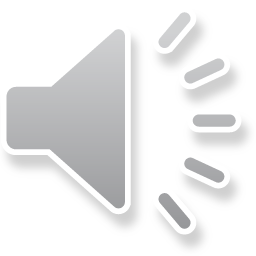 1 склонение имен существительных
определяй
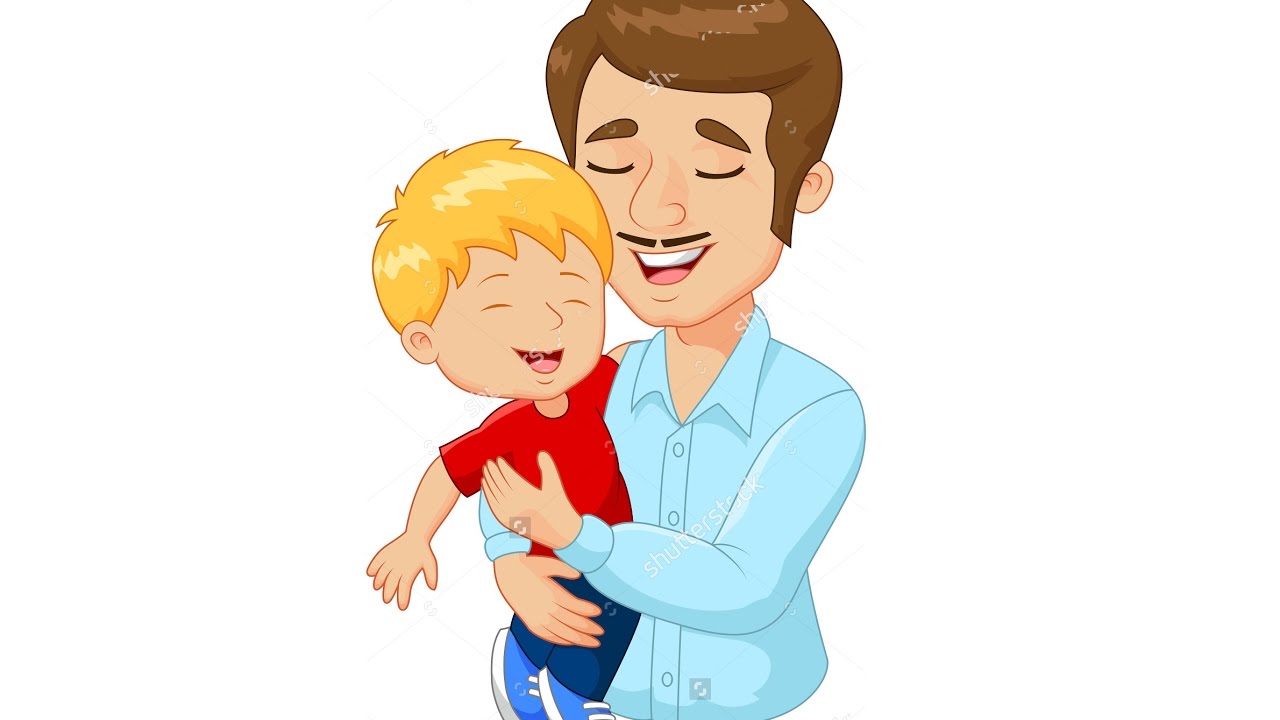 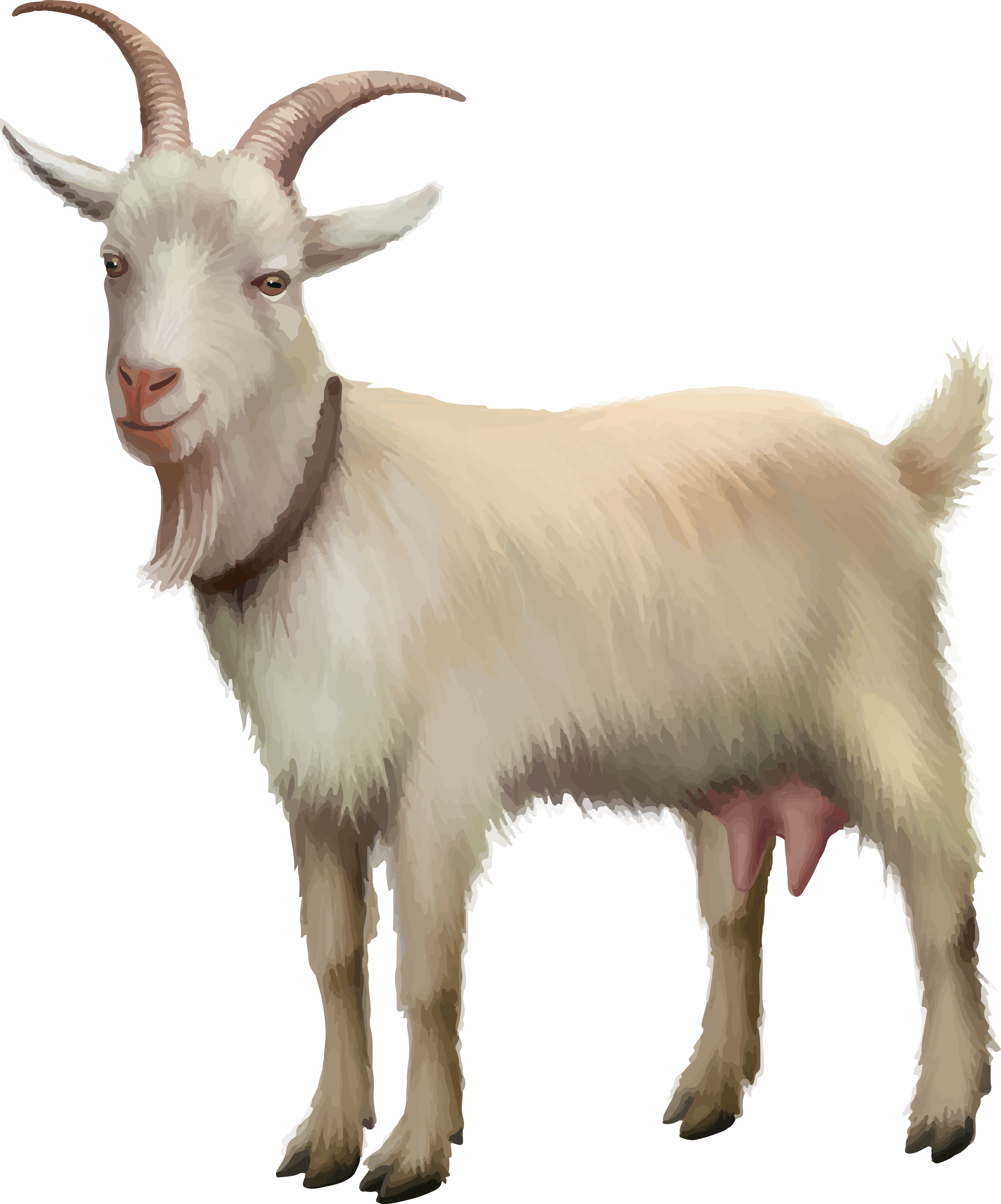 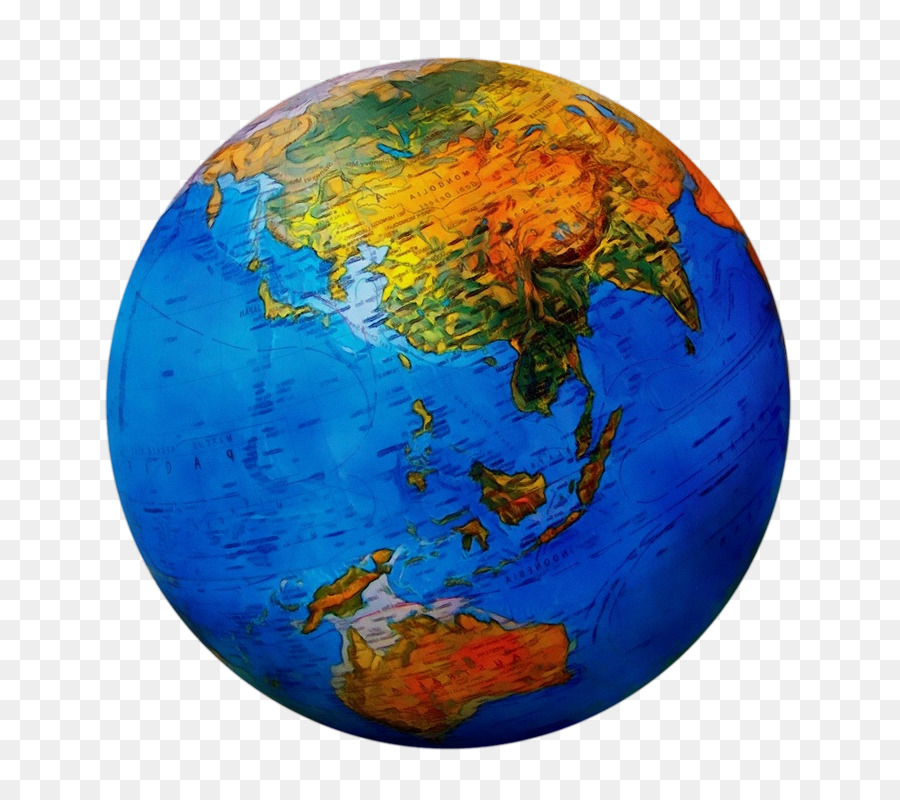 2 склонение имен существительных
определяй
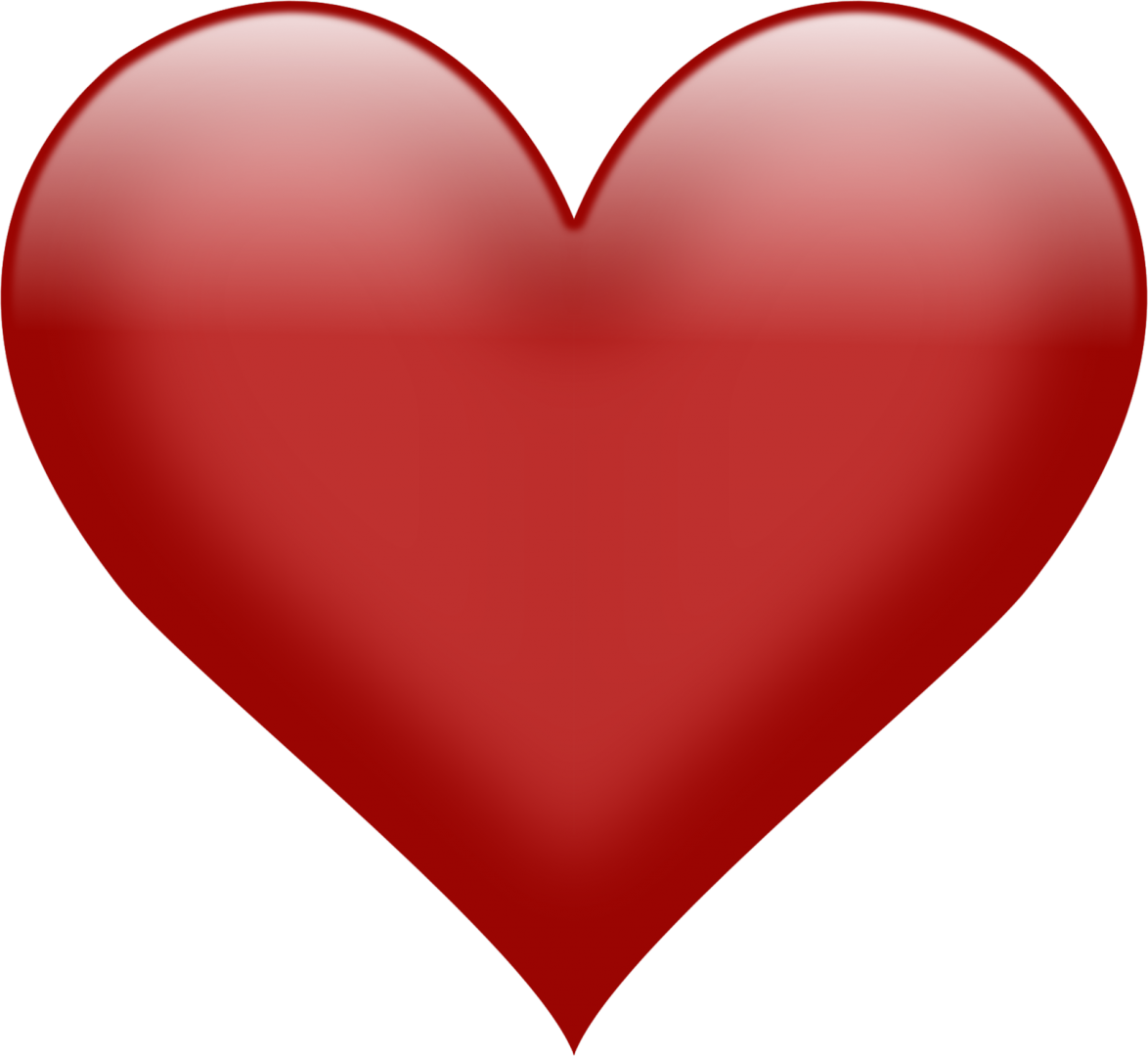 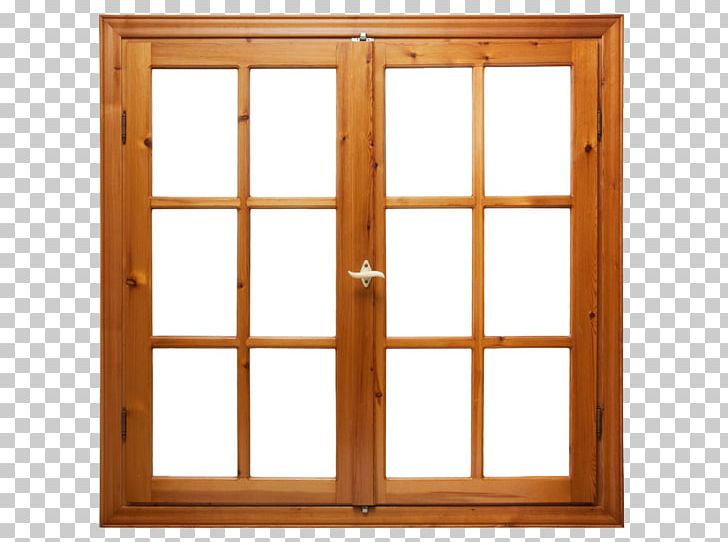 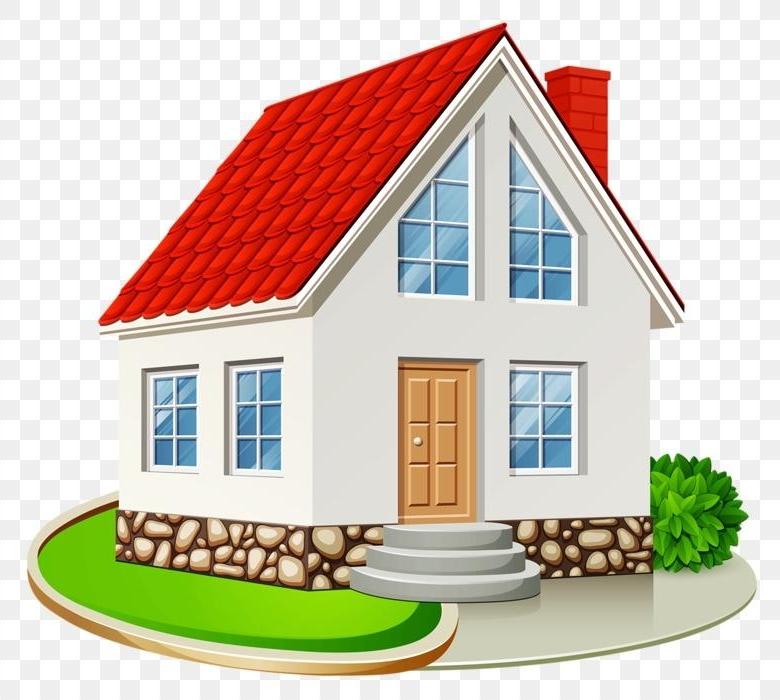 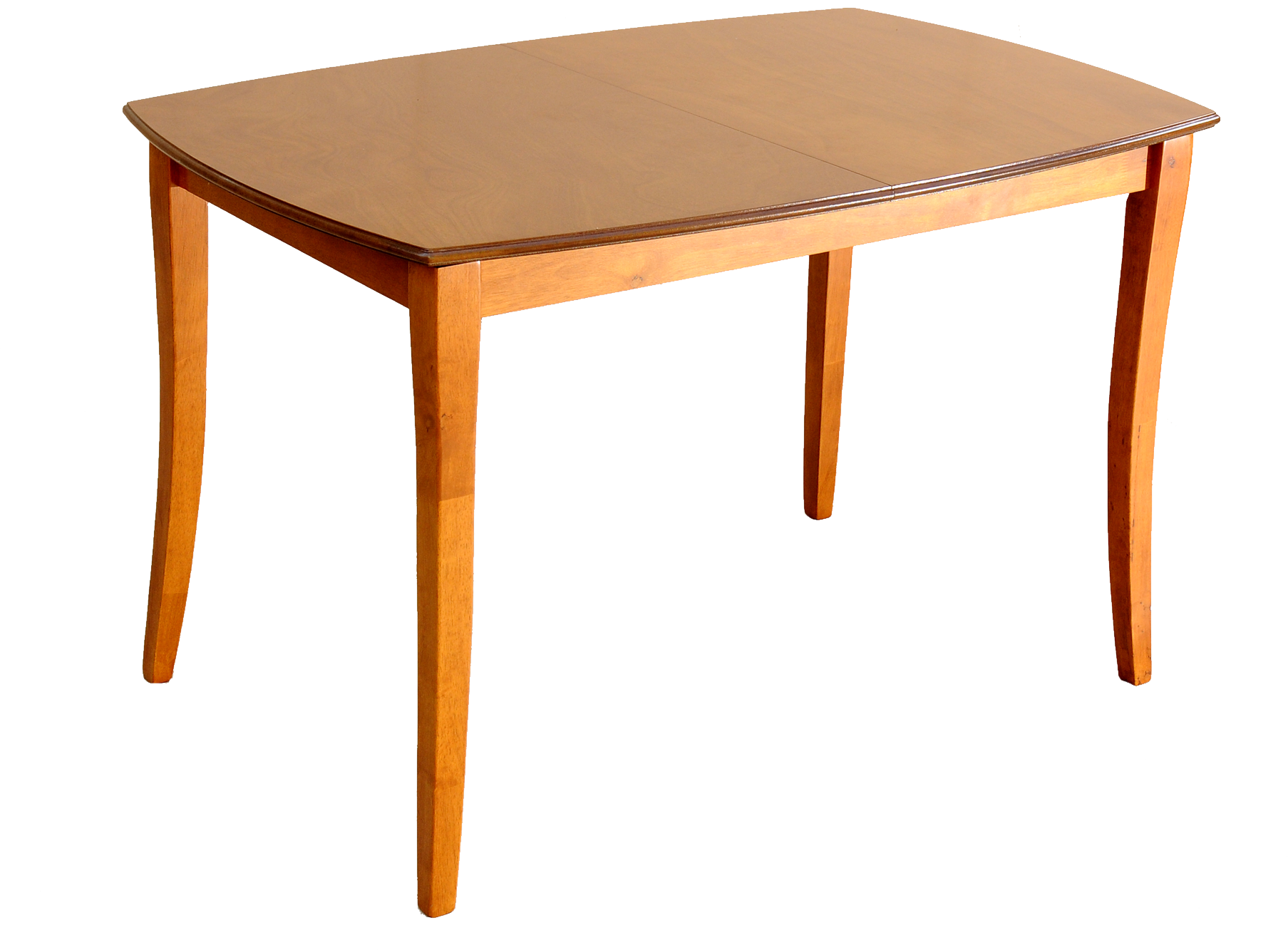 3 склонение имен существительных
определяй
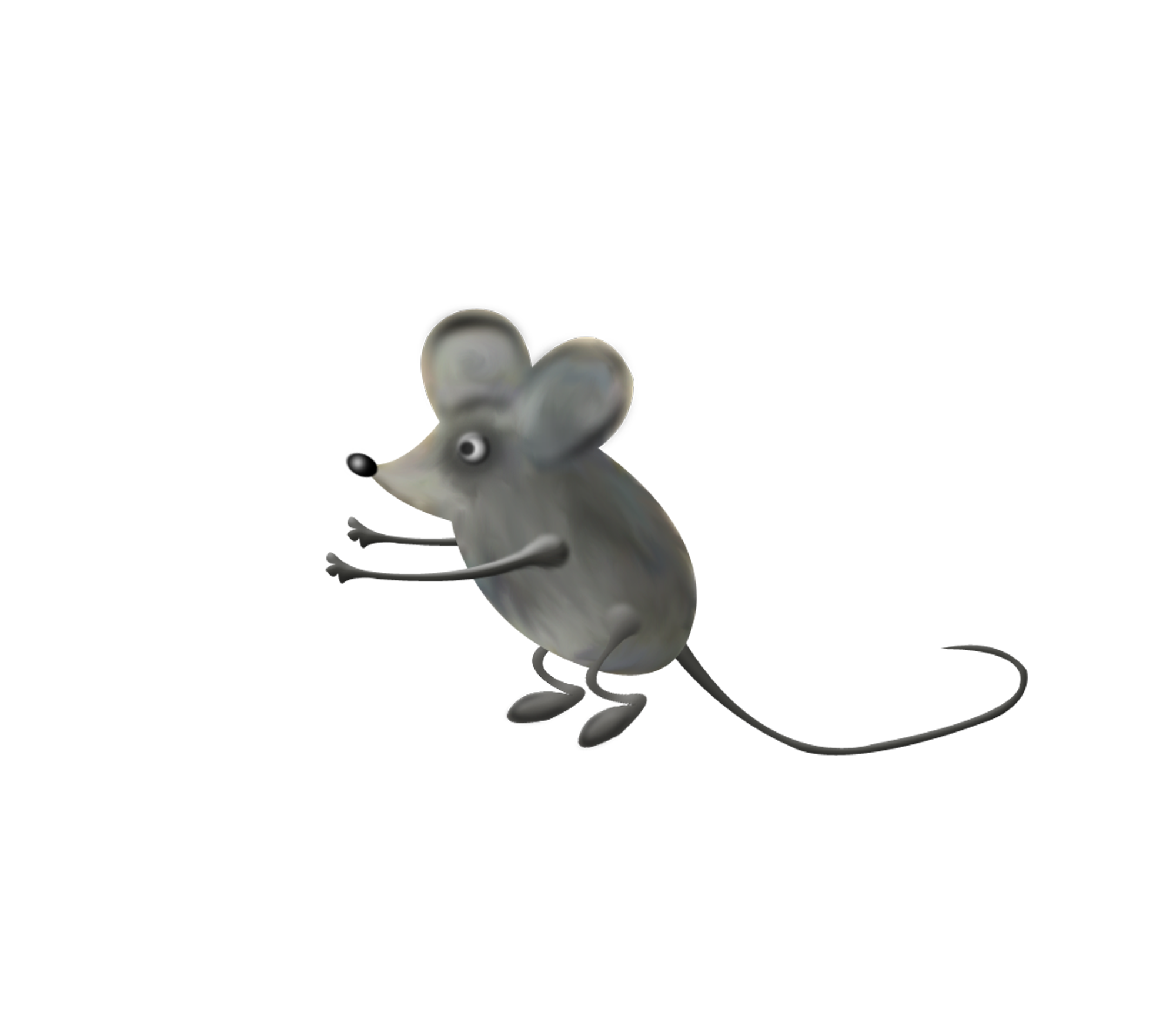 Подводим итог занятия
1 склонение    ж.р. и   м.р      -а   -я
                                  
2 склонение    ср.р. –о –е       м.р.          

3 склонение    ж.р.
ЗАНЯТИЕ ЗАКОНЧЕНО
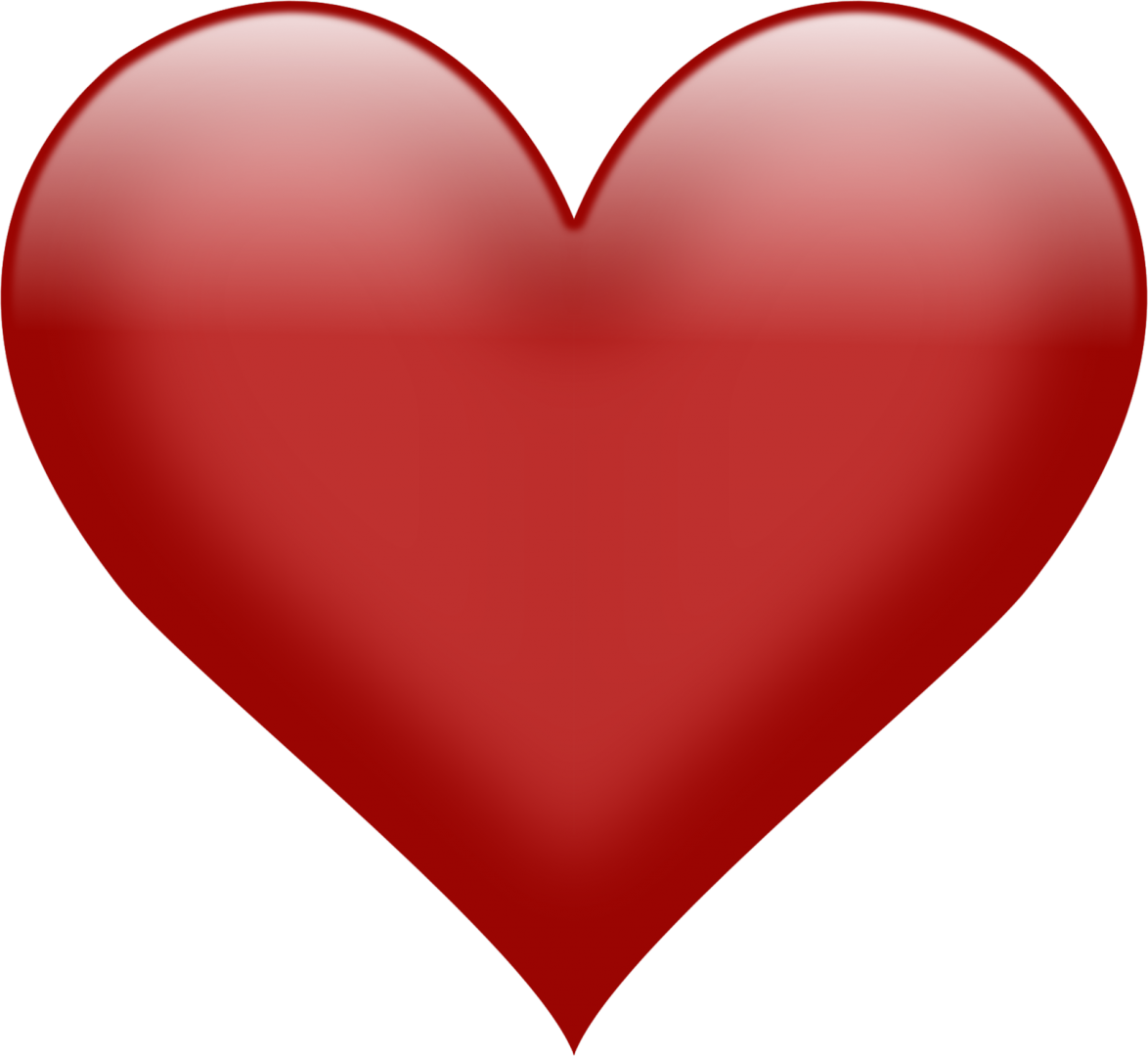 МОЛОДЦЫ РЕБЯТА